CHUẨN BỊ
Thứ 3 ngày 5 tháng 3 năm 2024
Chính tả
Nghe – viết:
Chuyện bên cửa sổ
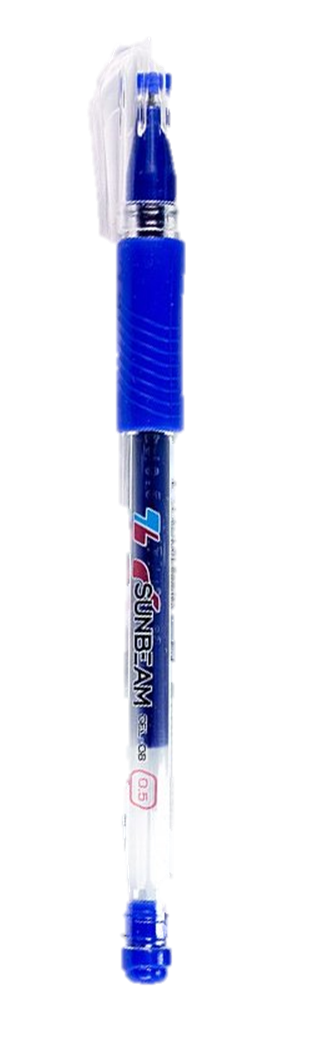 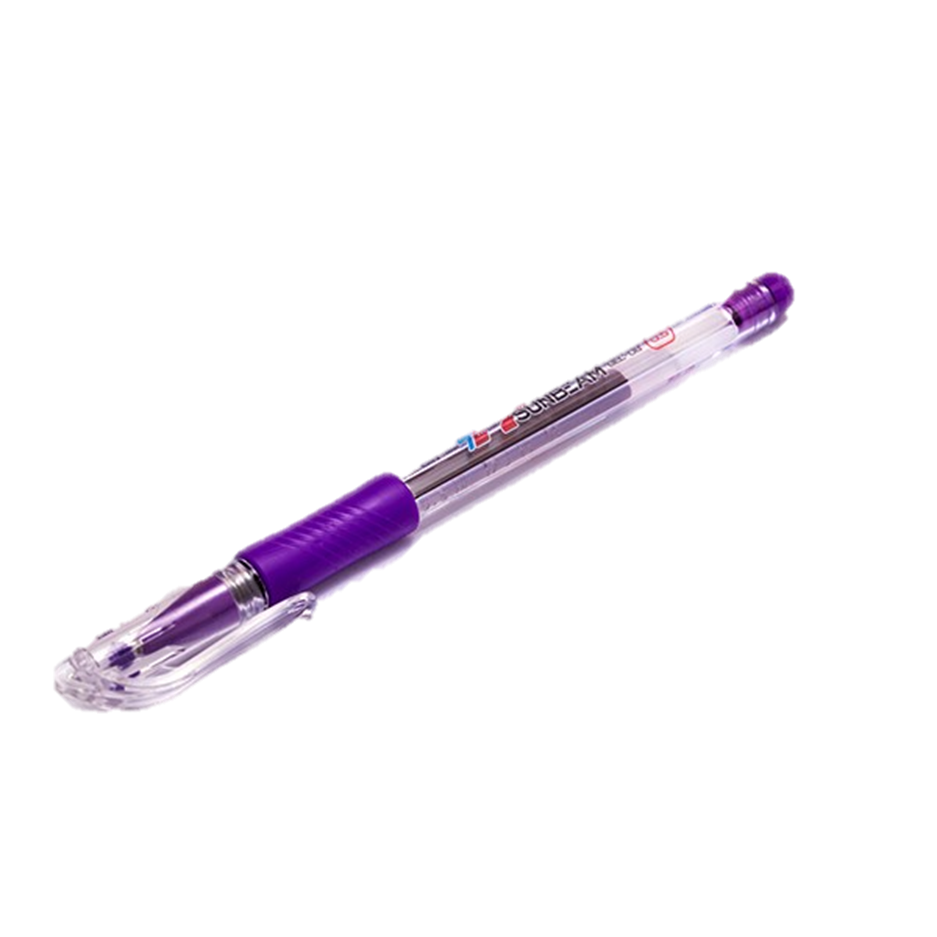 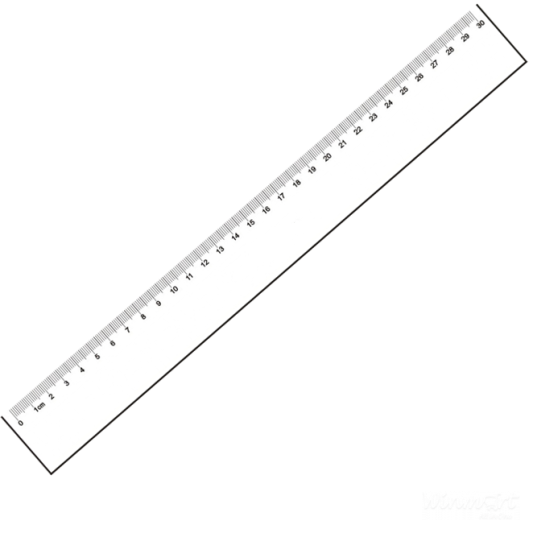 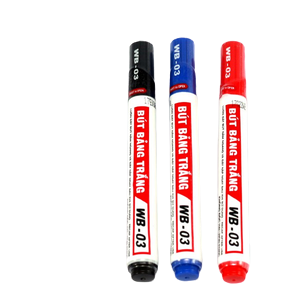 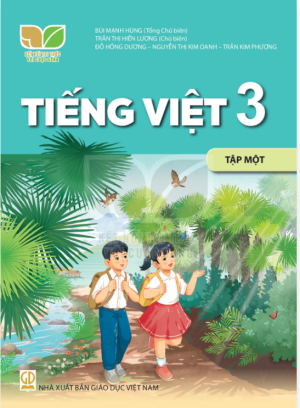 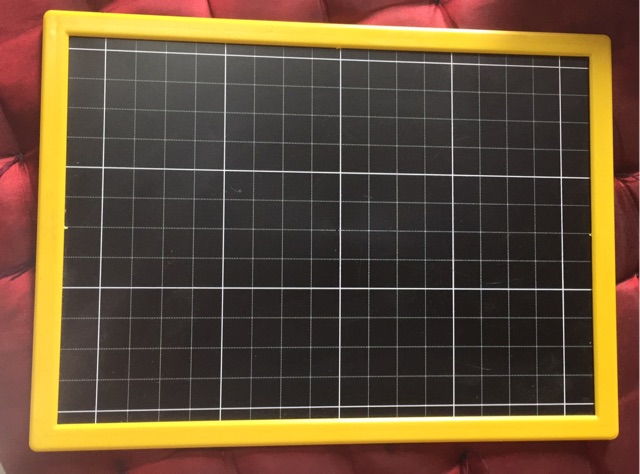 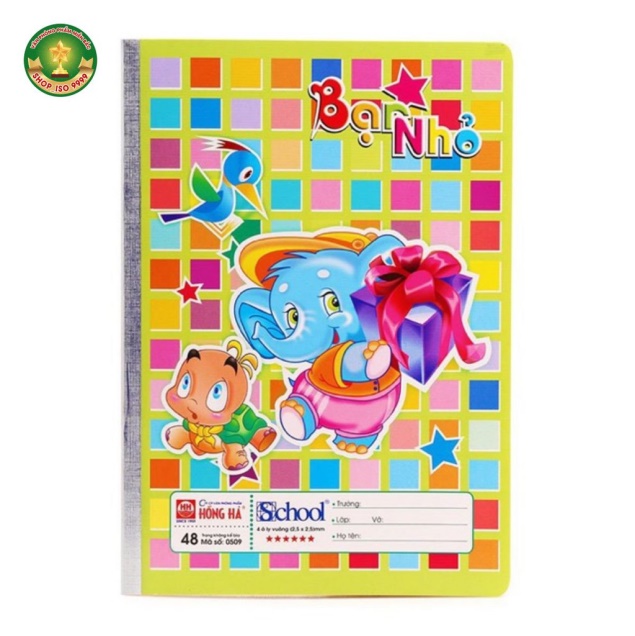 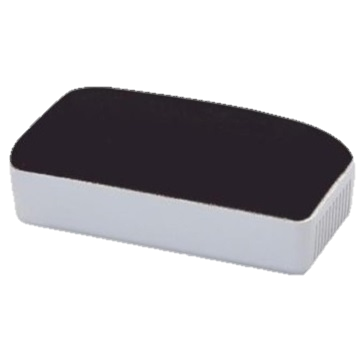 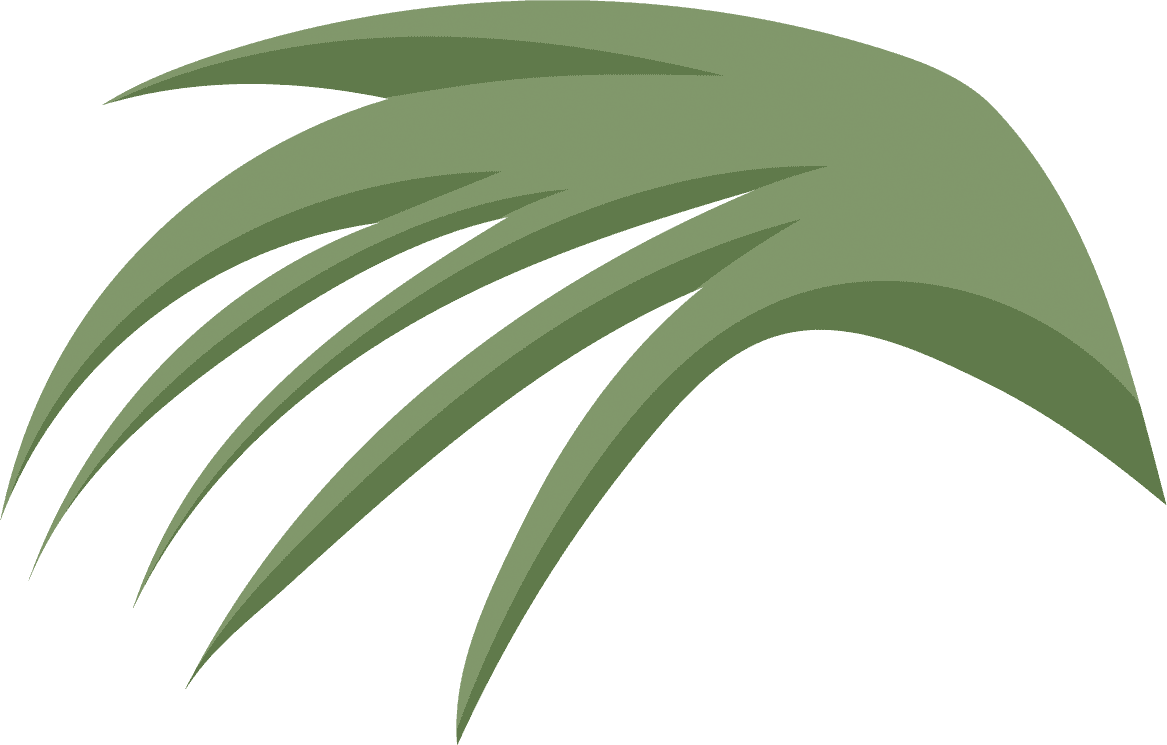 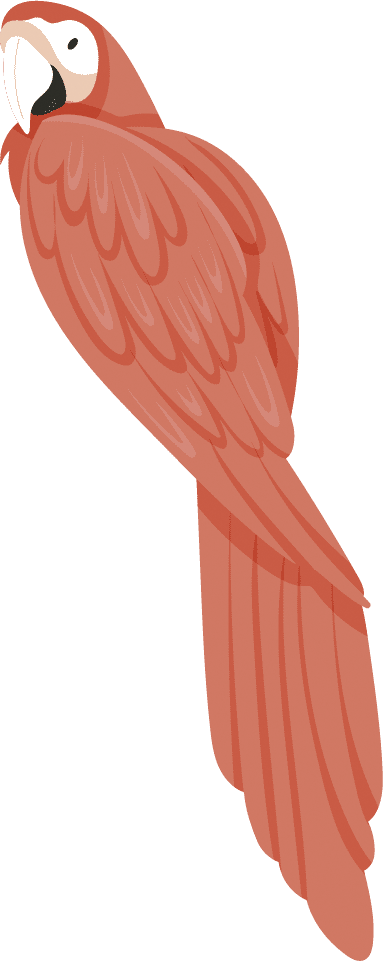 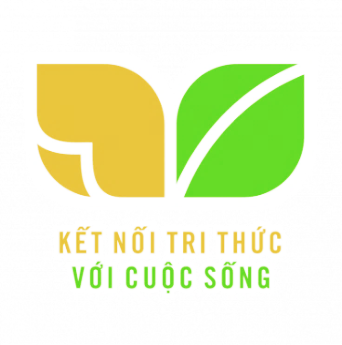 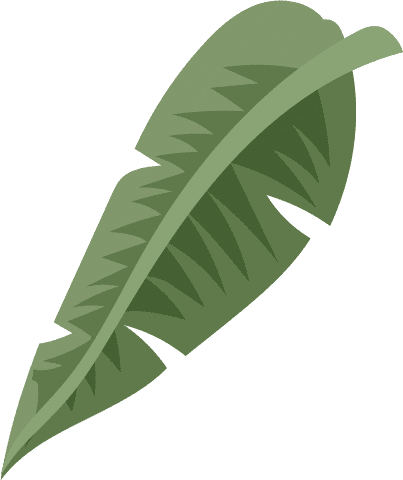 TIẾNG VIỆT 3
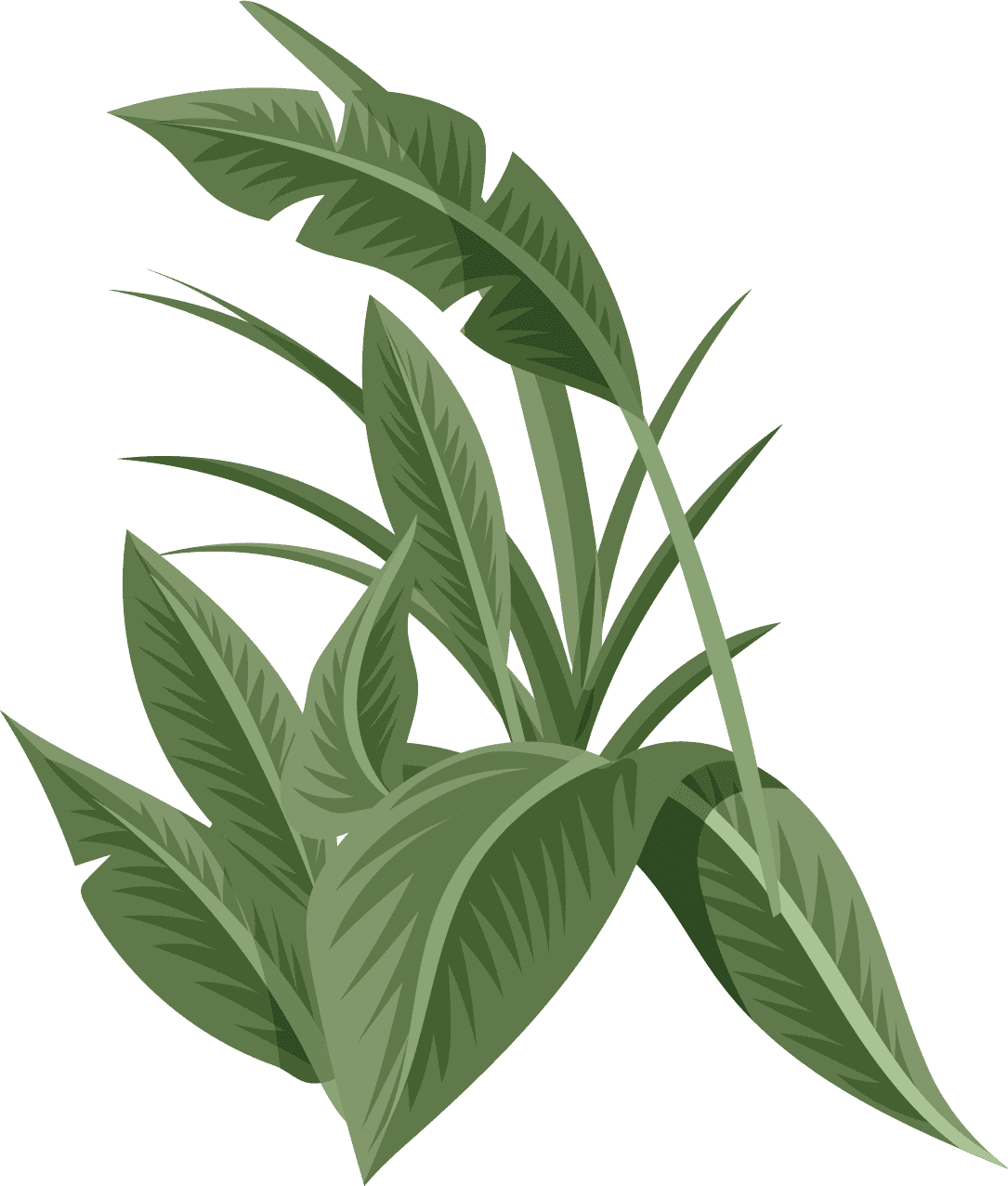 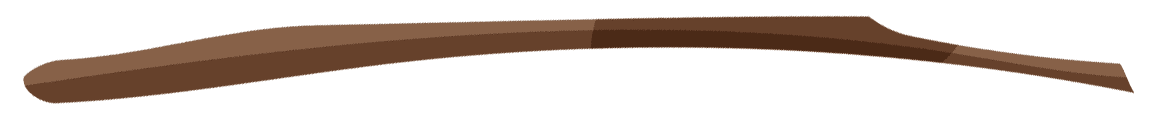 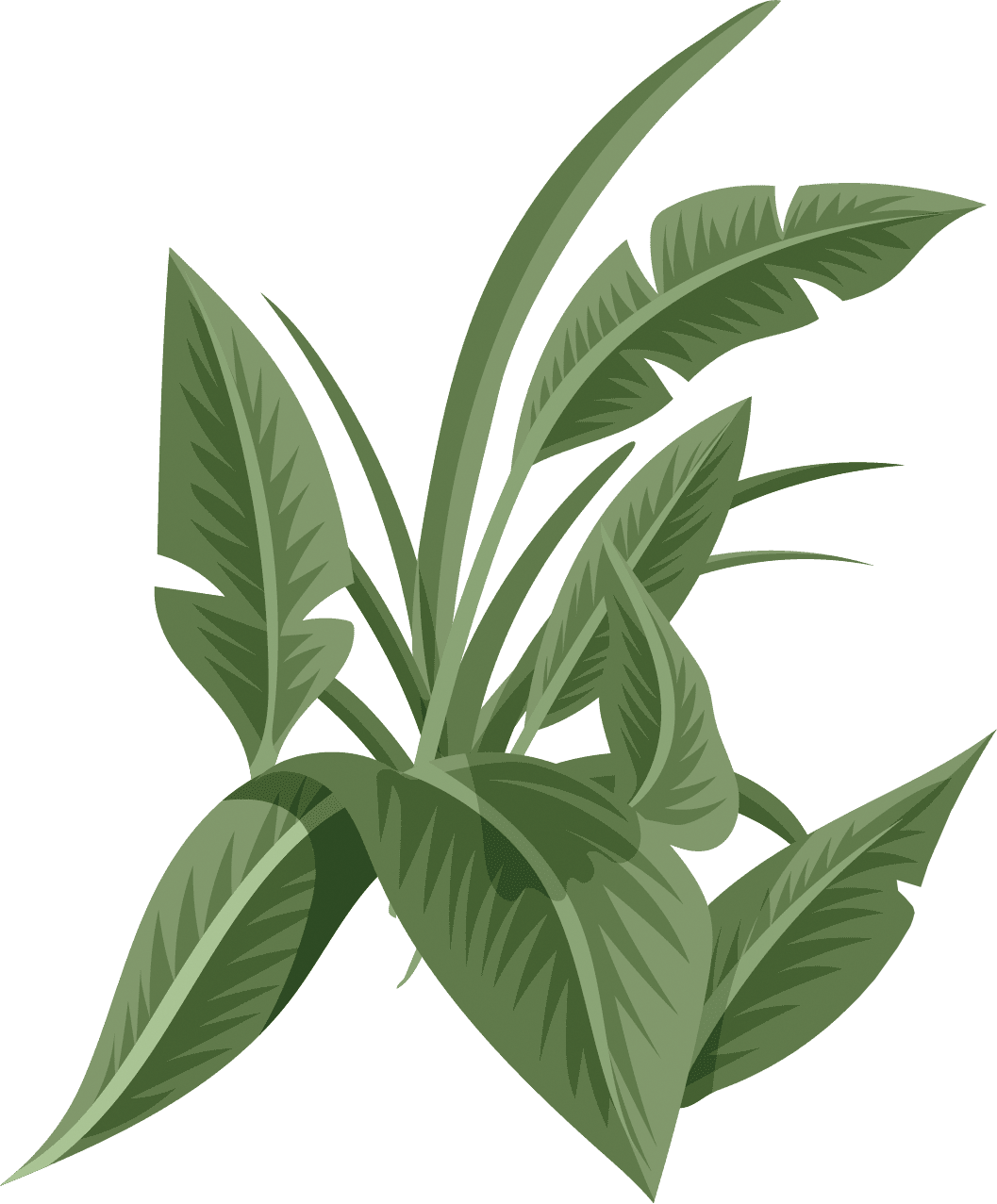 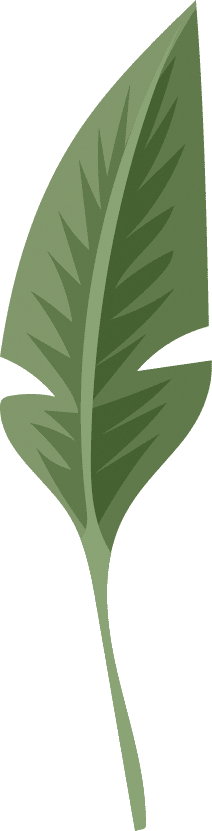 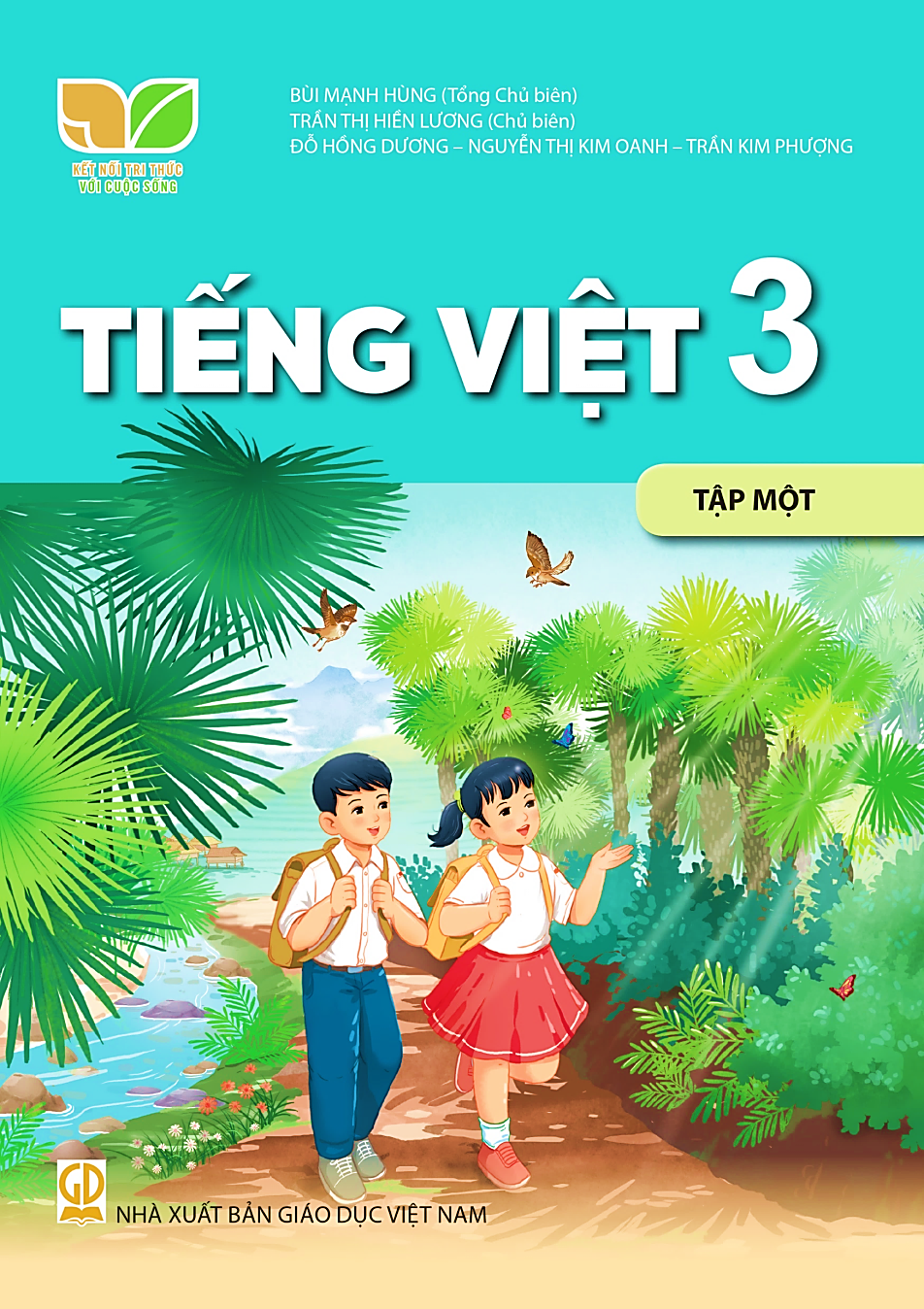 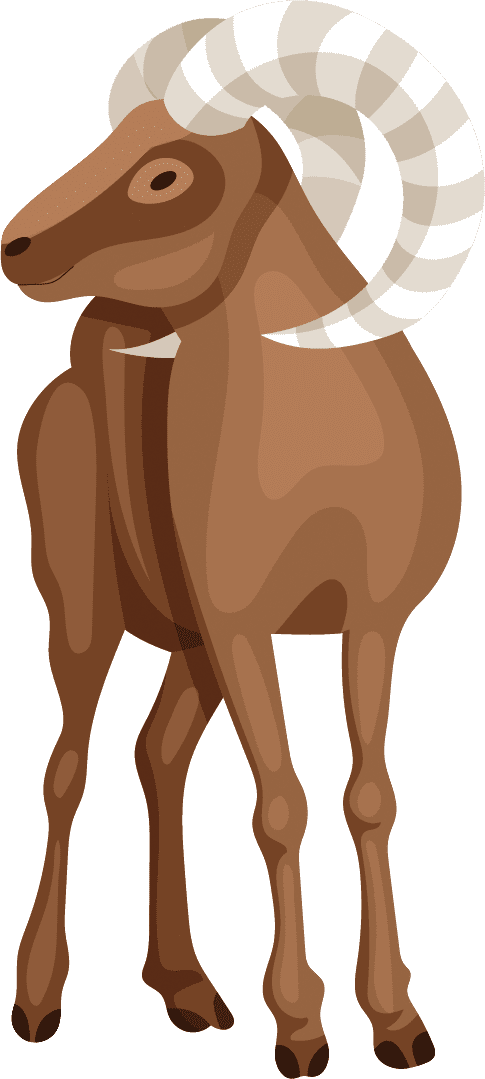 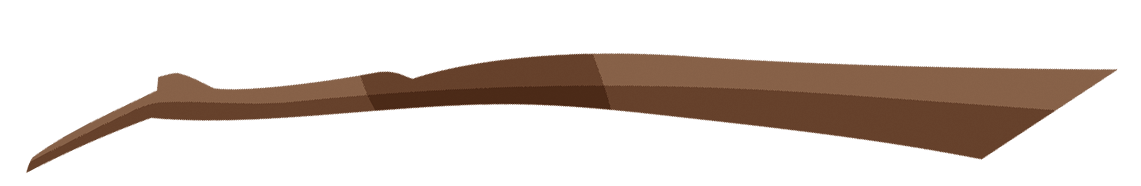 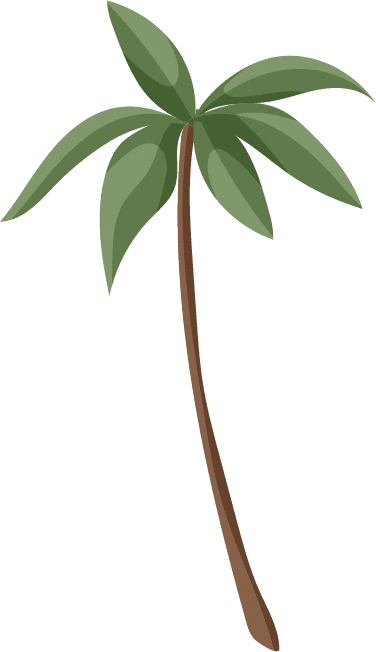 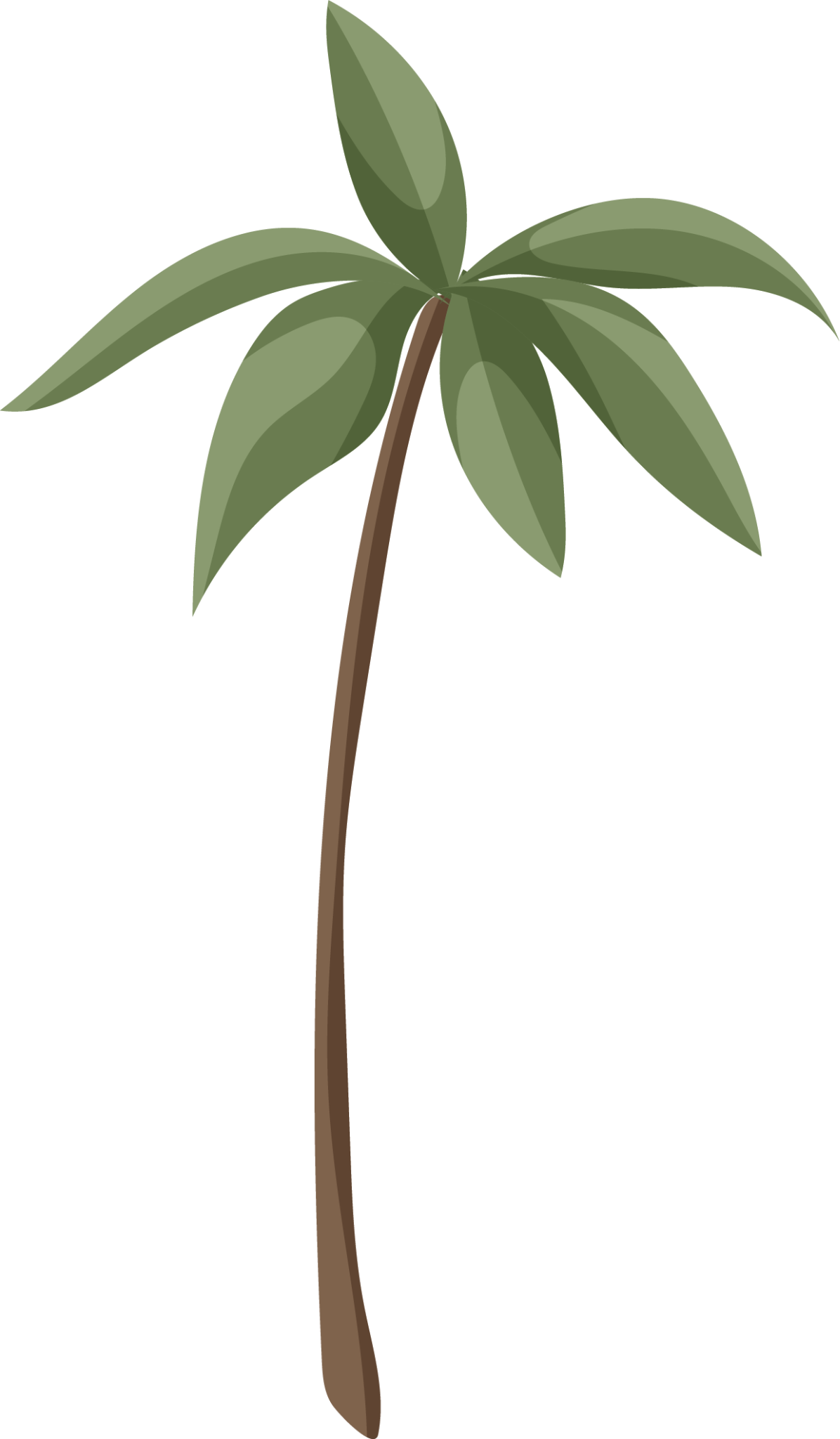 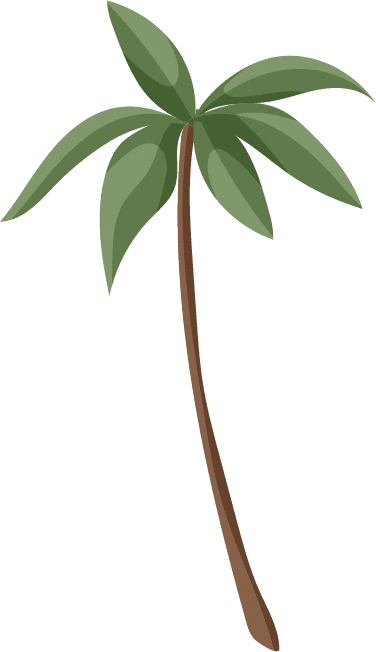 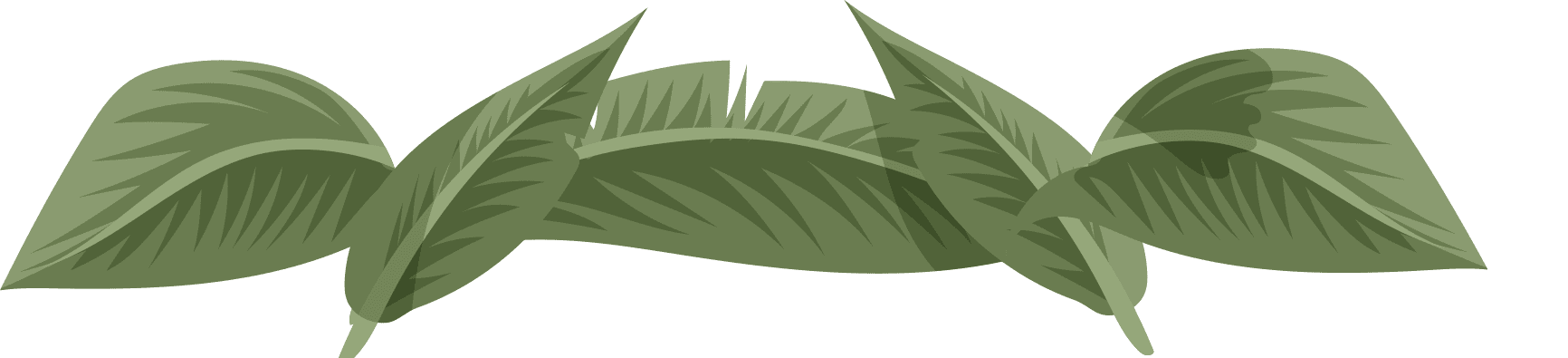 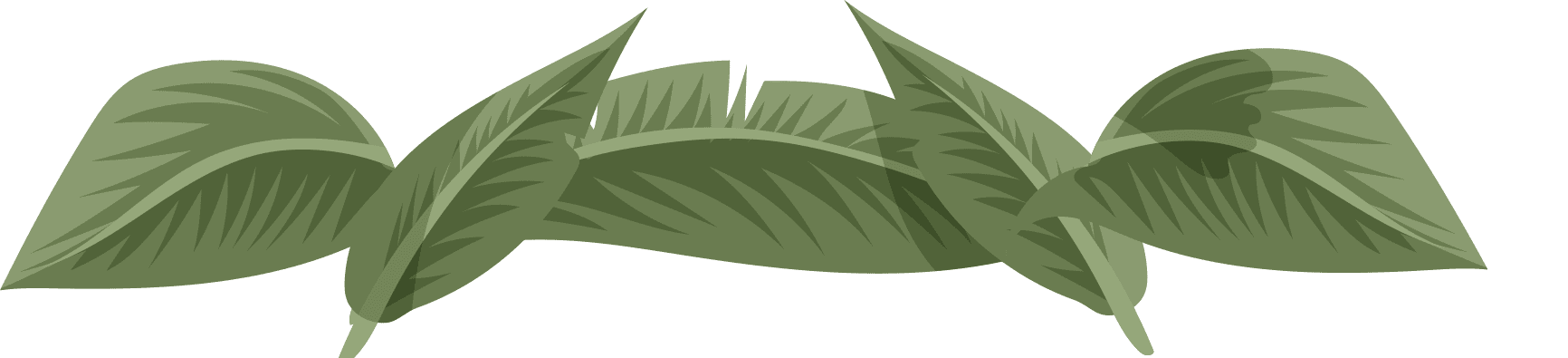 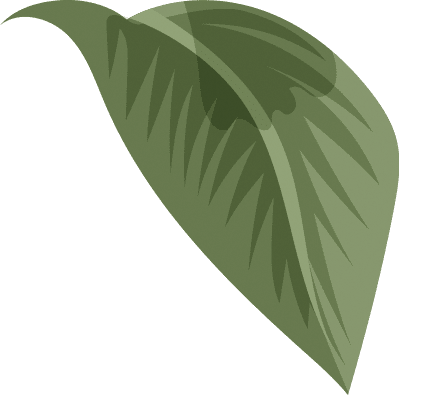 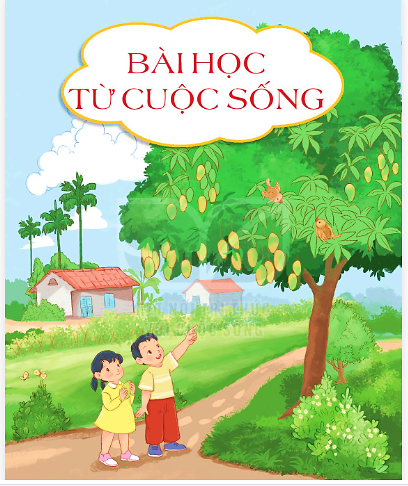 KHỞI ĐỘNGNHANH TAY NHANH TRÍTìm xem có bao nhiêu từ ngữ viết chưa đúng dấu thanh trong văn bản đã cho
Tiếng Việt vui
Lên cao là dấu sắcLúc lắcLúc lắcBè trầm là dấu huyềnDịu hiềnDịu hiềnBăn khoăn là dấu hõiMệt mõiMệt mõiTrúc trắc là dấu ngãVội vảVội vả
Buồn thiu là dấu nặngIm lặngIm lặng 

Tiếng gì mà hay thếNhư là một trò chơi?Em xóa những con dấuĐọc được một từ “Vui…”
(Thuỵ Anh)
Nghe – viết:Chuyện bên cửa sổ
Trang 50
Chuyện bên cửa sổ
Bẵng đi một vài tuần, chẳng may cậu bé bị ốm. Nhìn sang sân thượng nhà bên, cậu thấy có đàn chim sẻ léo nhéo đến là nhộn. Con bay, con nhảy, có con nằm lăn ra giũ cánh, rồi mổ đùa nhau… nom vui quá.
(Theo Phong Thu)
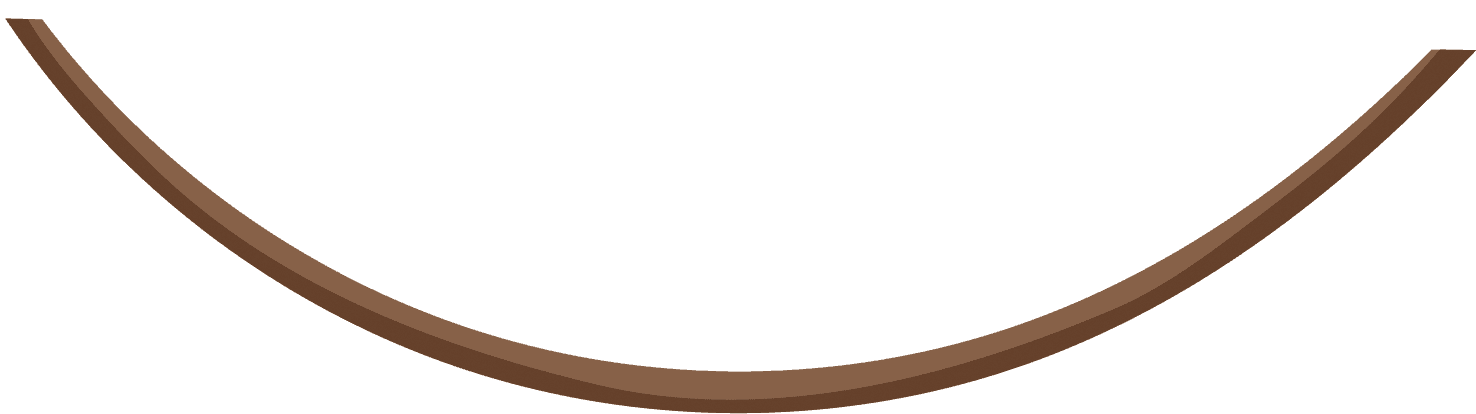 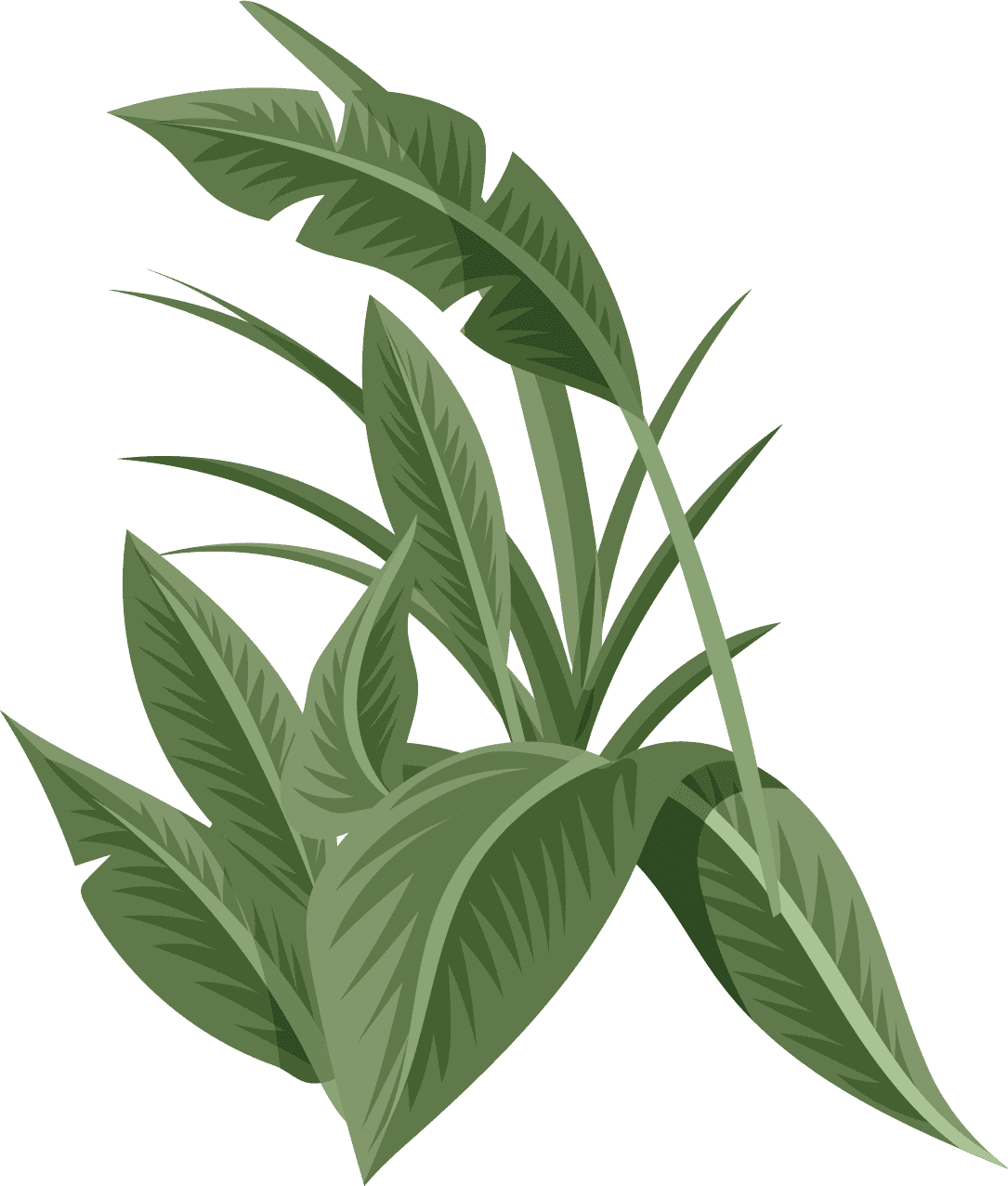 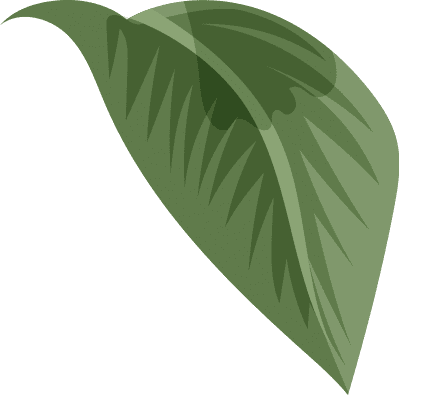 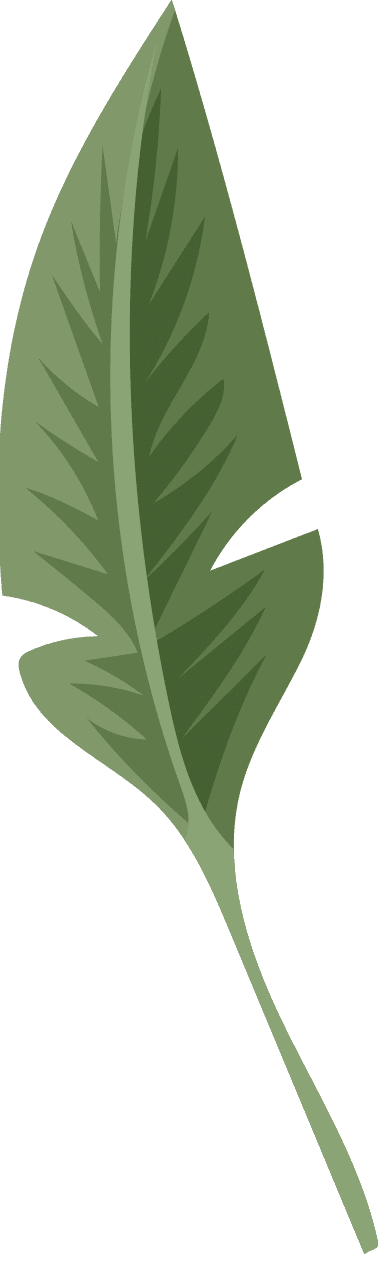 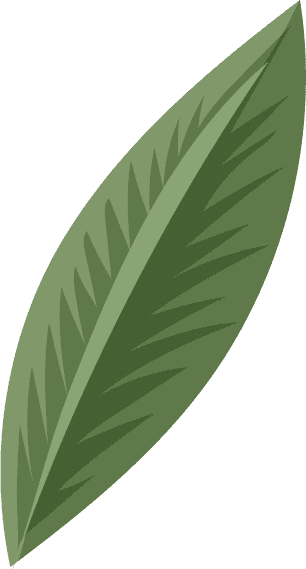 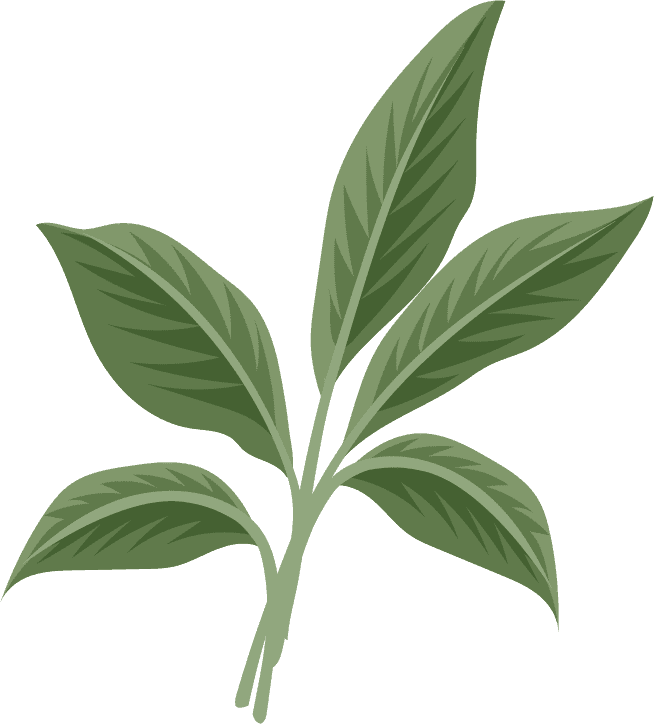 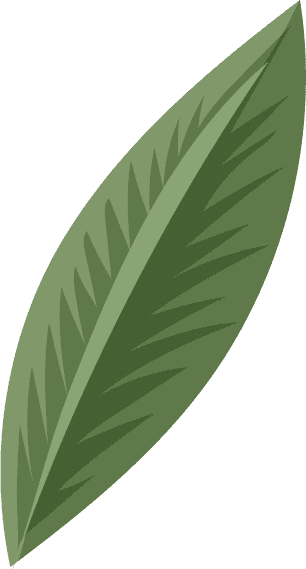 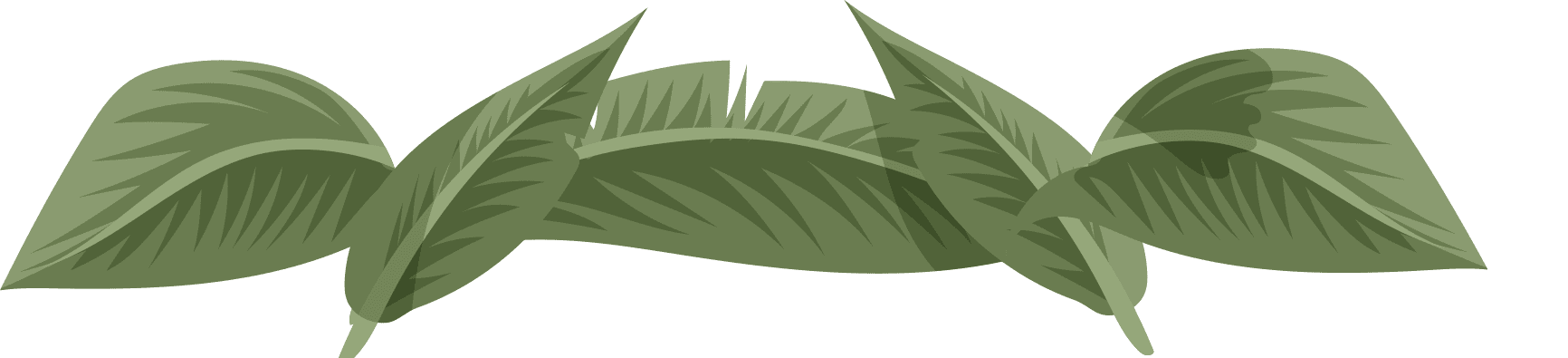 1. 
Nghe – viết:
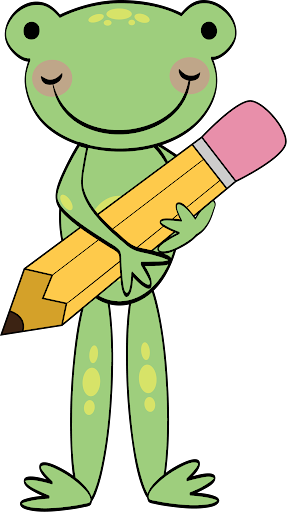 Chuyện bên cửa sổ
Bẵng đi một vài tuần, chẳng may cậu bé bị ốm. Nhìn sang sân thượng nhà bên, cậu thấy có đàn chim sẻ léo nhéo đến là nhộn. Con bay, con nhảy, có con nằm lăn ra giũ cánh, rồi mổ đùa nhau… nom vui quá.
(Theo Phong Thu)
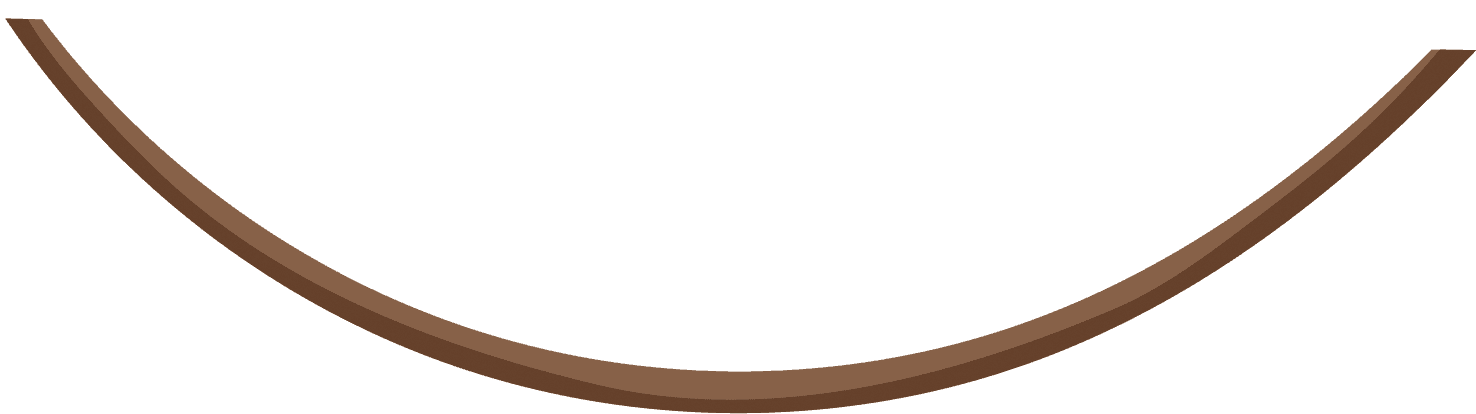 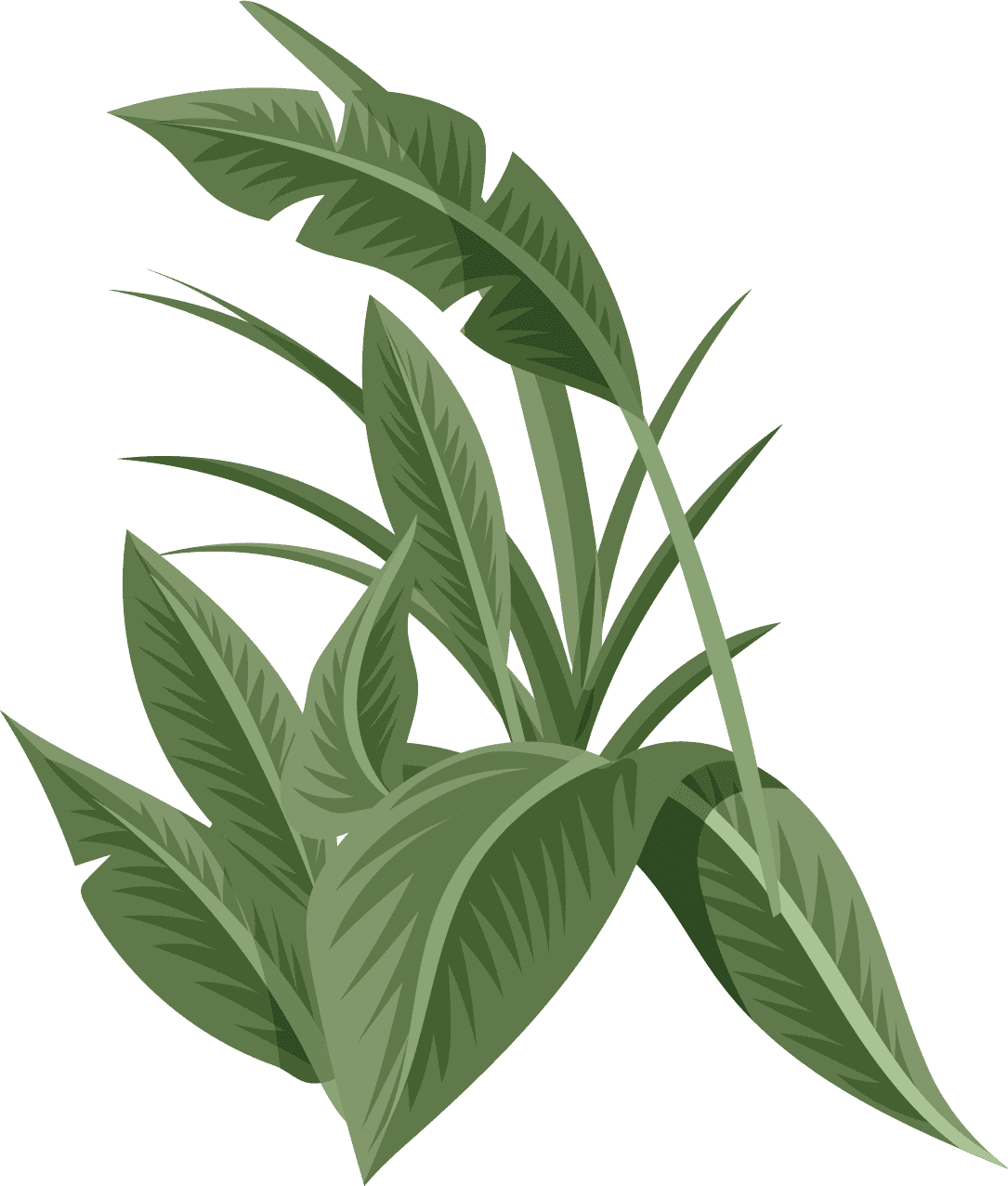 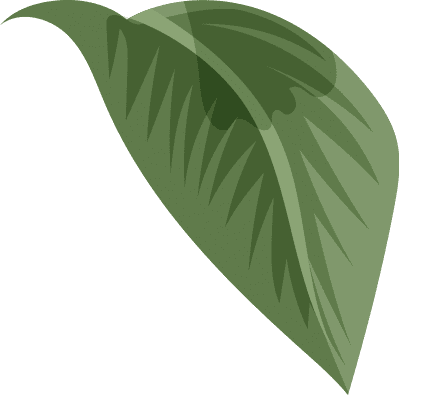 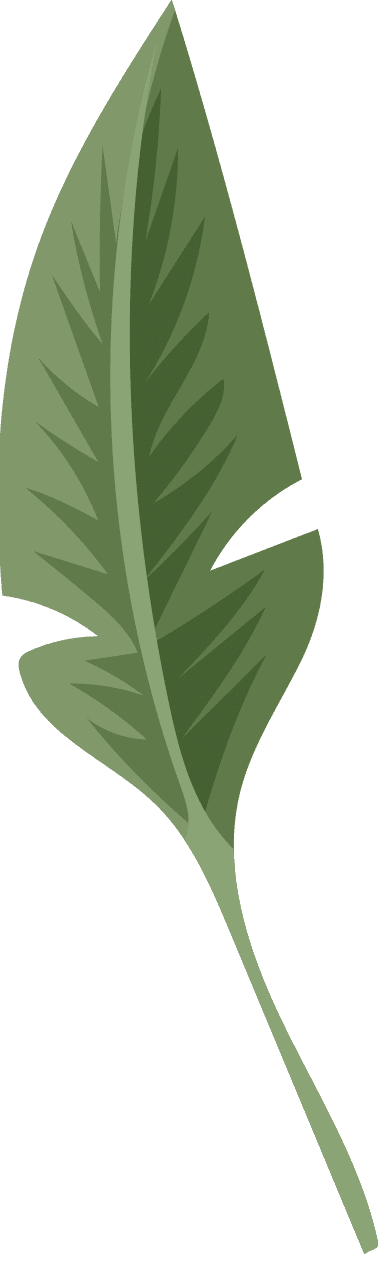 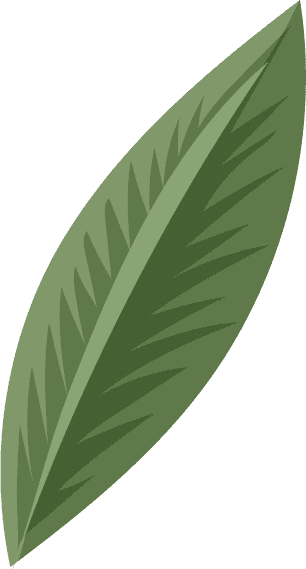 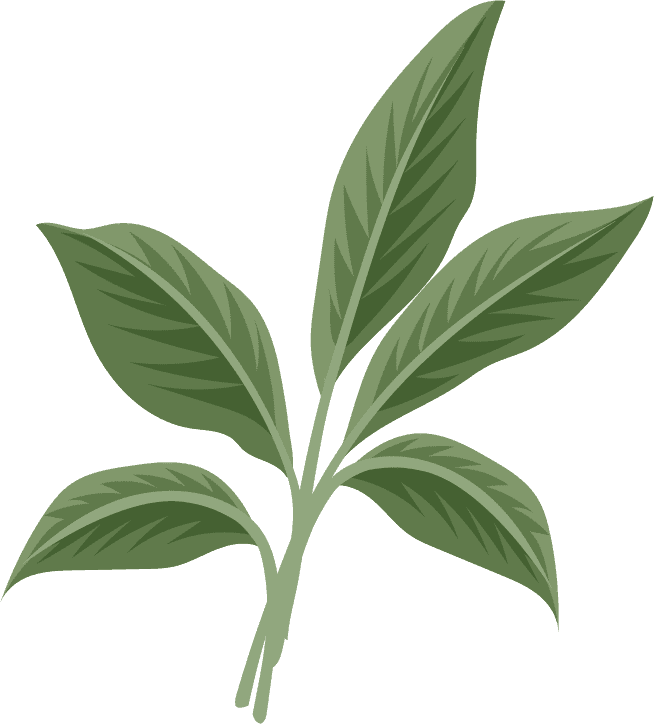 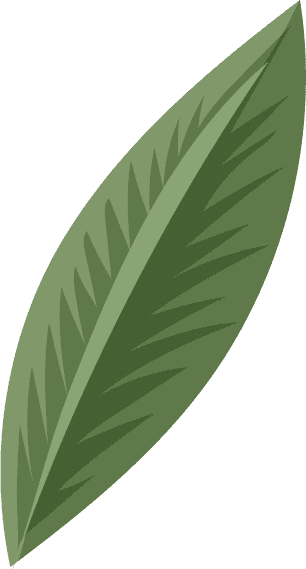 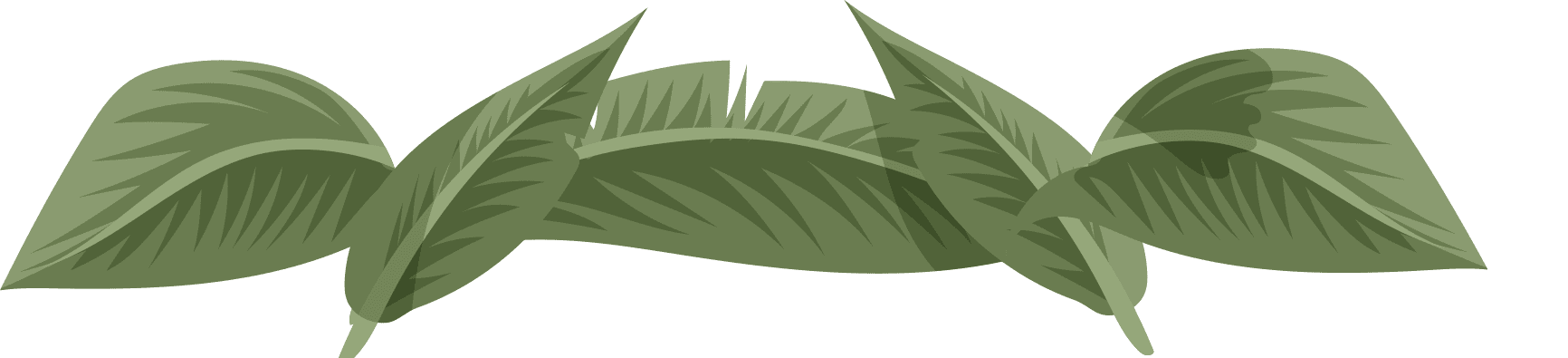 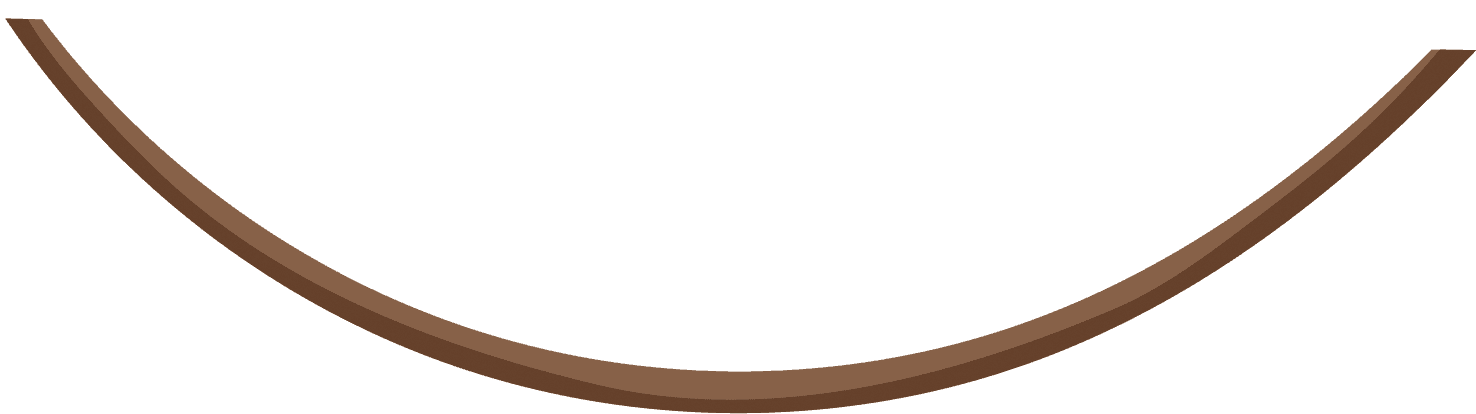 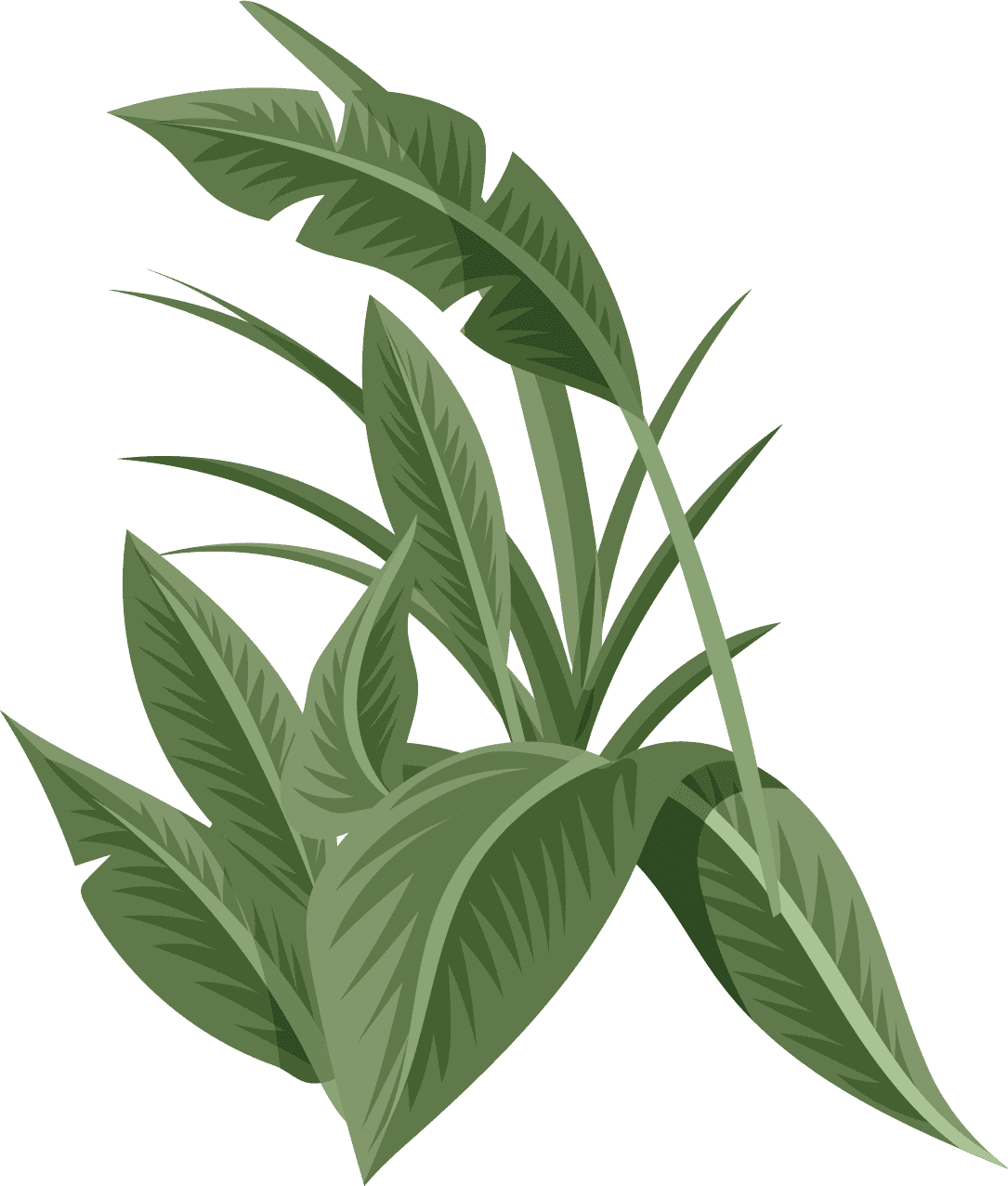 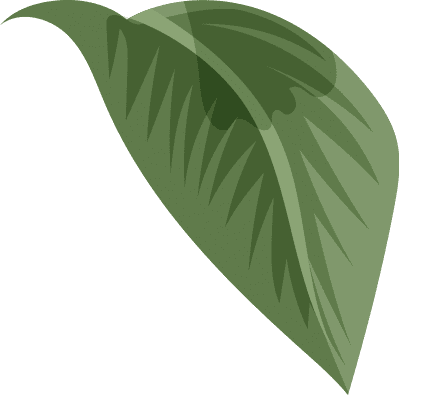 Nhìn đàn chim vui nhộn bên sân thượng nhà khác, cậu bé thấy hối hận vì hành động của mình trước đây.
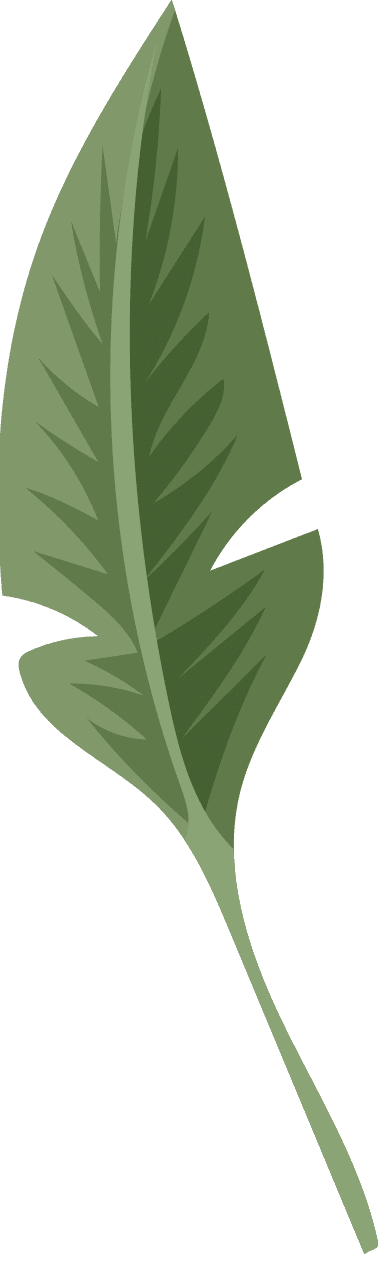 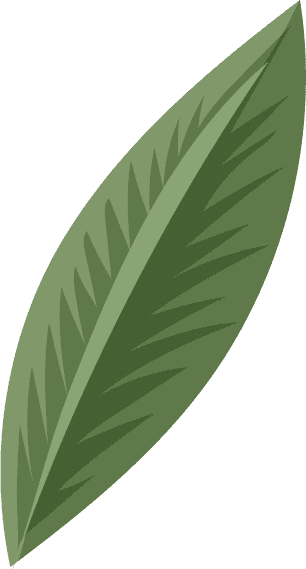 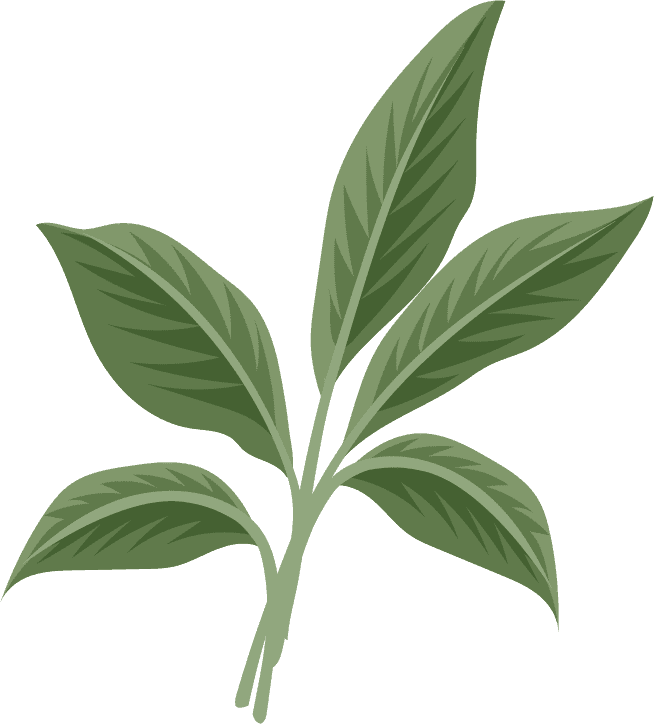 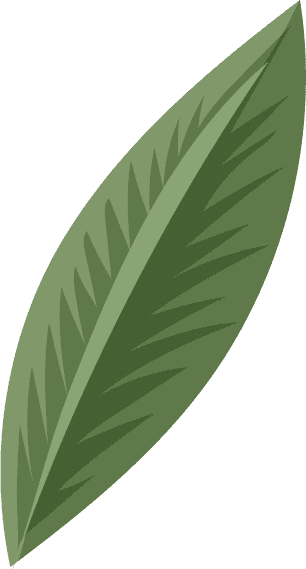 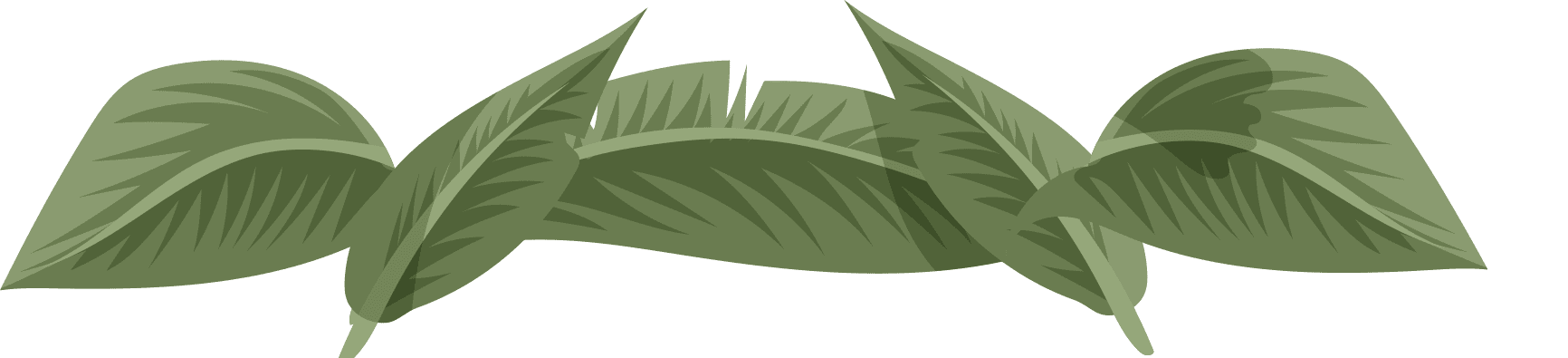 Chuyện bên cửa sổ
Bẵng đi một vài tuần, chẳng may cậu bé bị ốm. Nhìn sang sân thượng nhà bên, cậu thấy có đàn chim sẻ léo nhéo đến là nhộn. Con bay, con nhảy, có con nằm lăn ra giũ cánh, rồi mổ đùa nhau… nom vui quá.
(Theo Phong Thu)
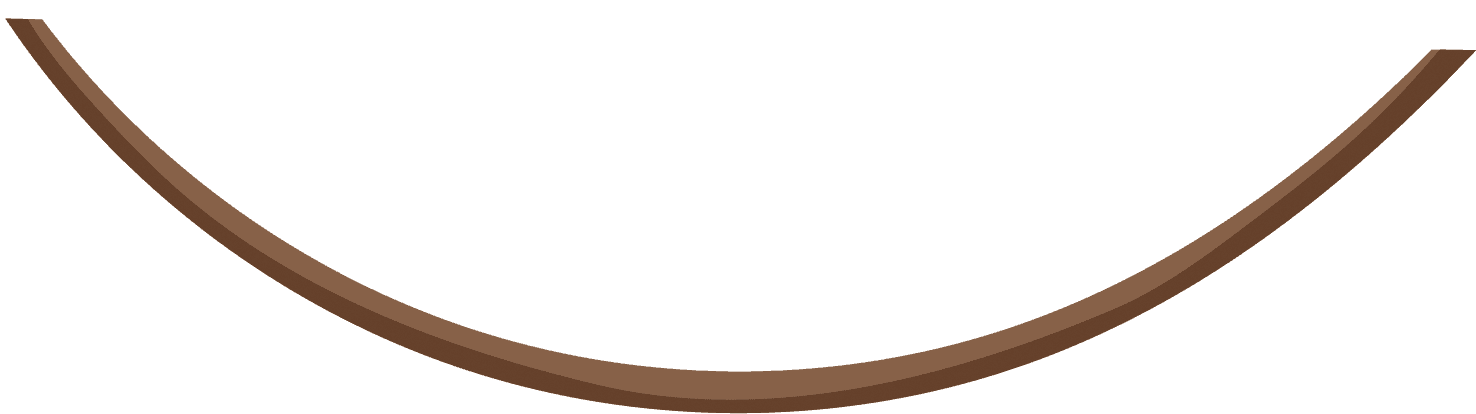 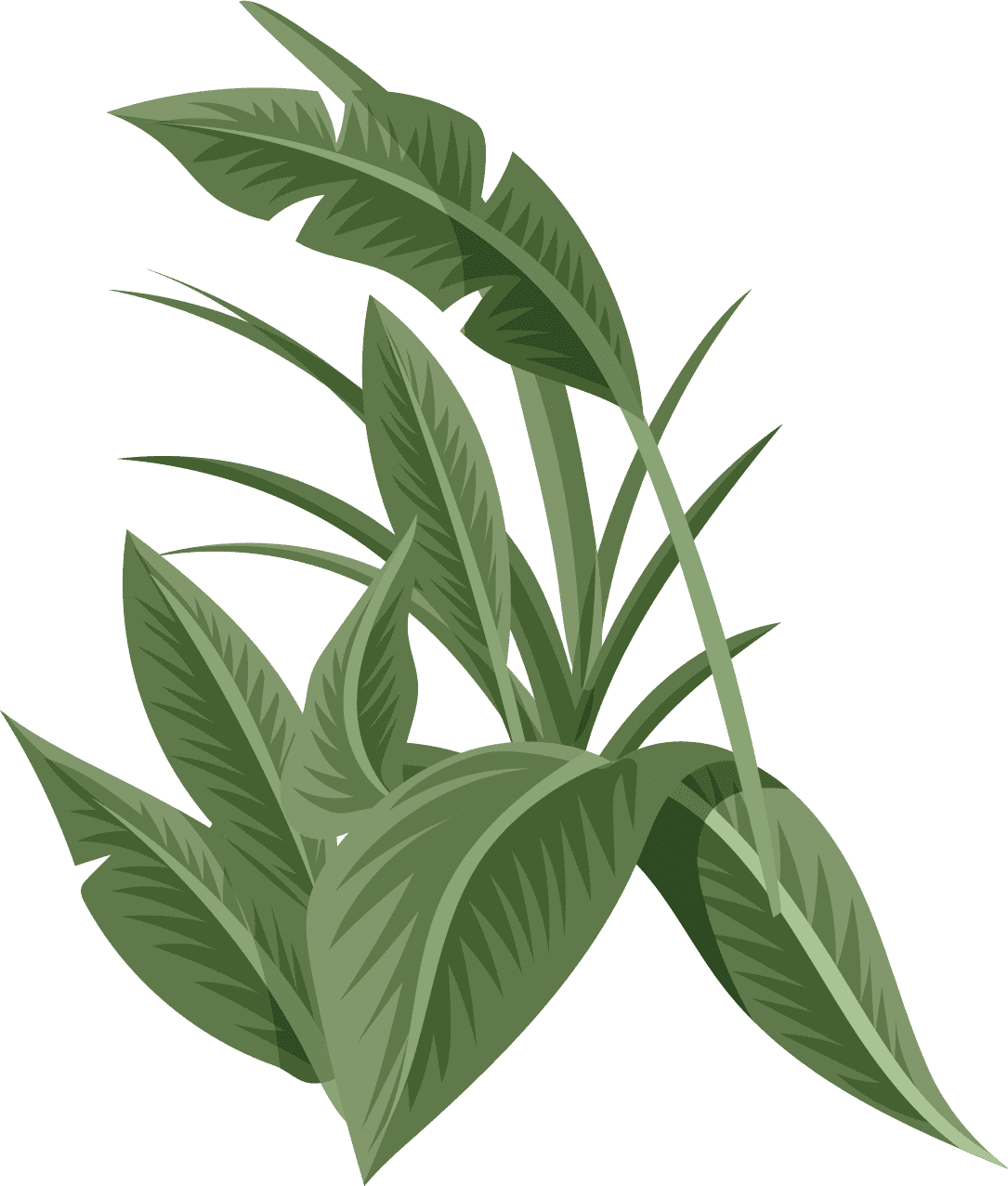 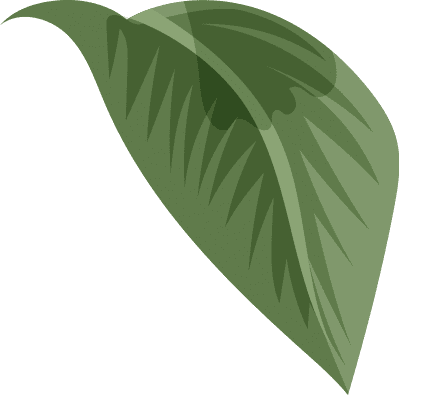 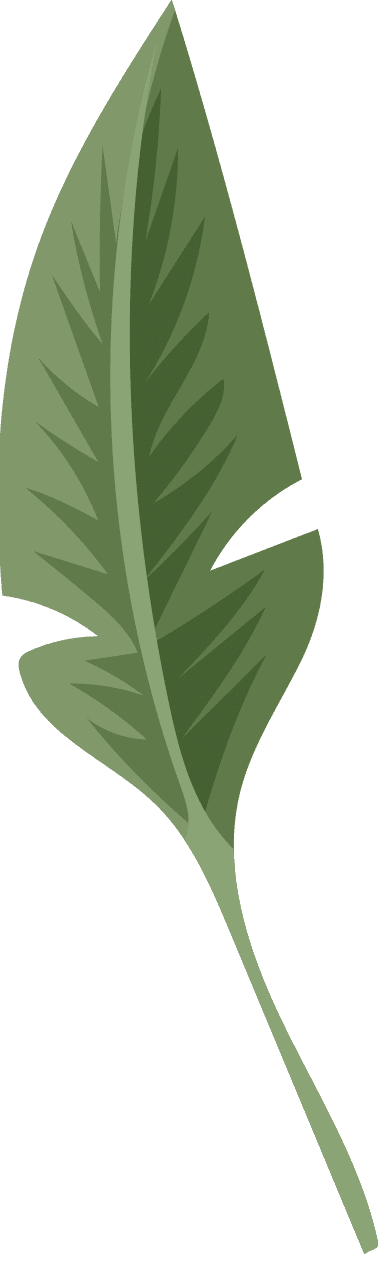 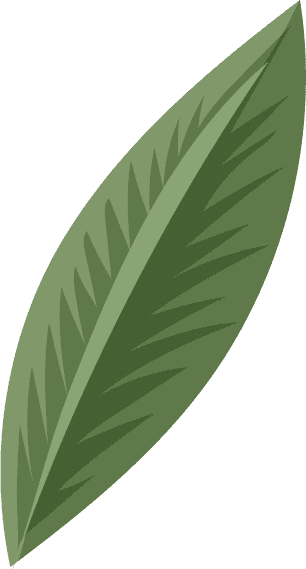 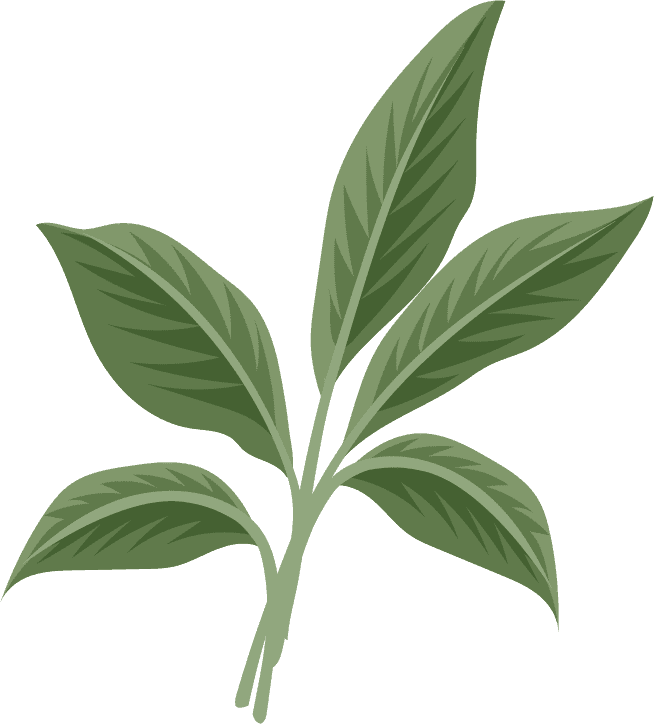 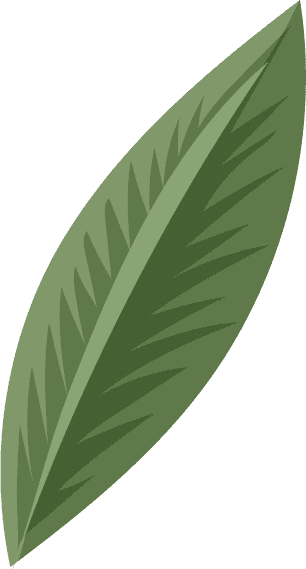 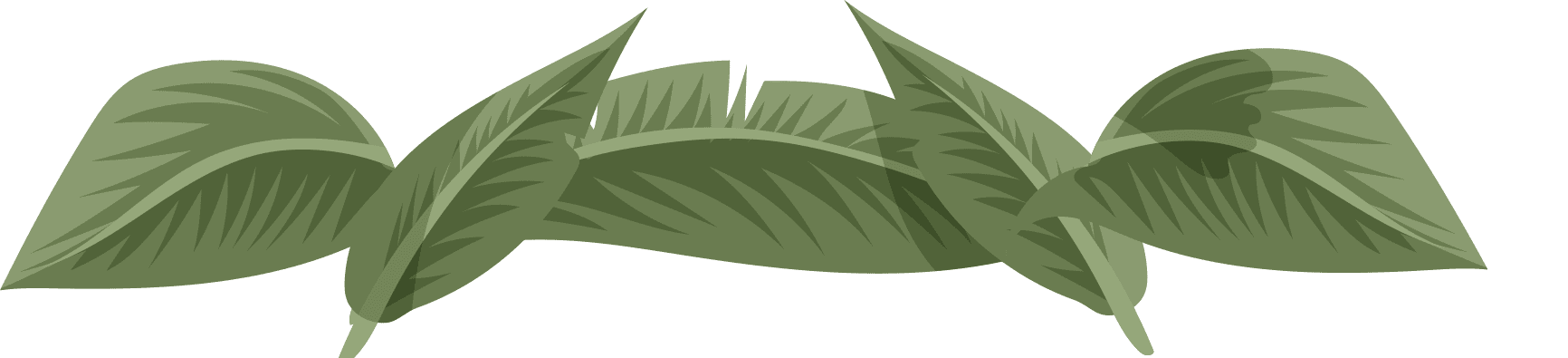 Từ khó
cửa sổ
sân thượng
chim sẻ
giũ
Lắng nghe
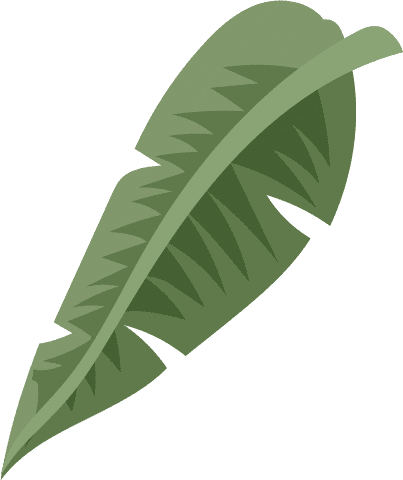 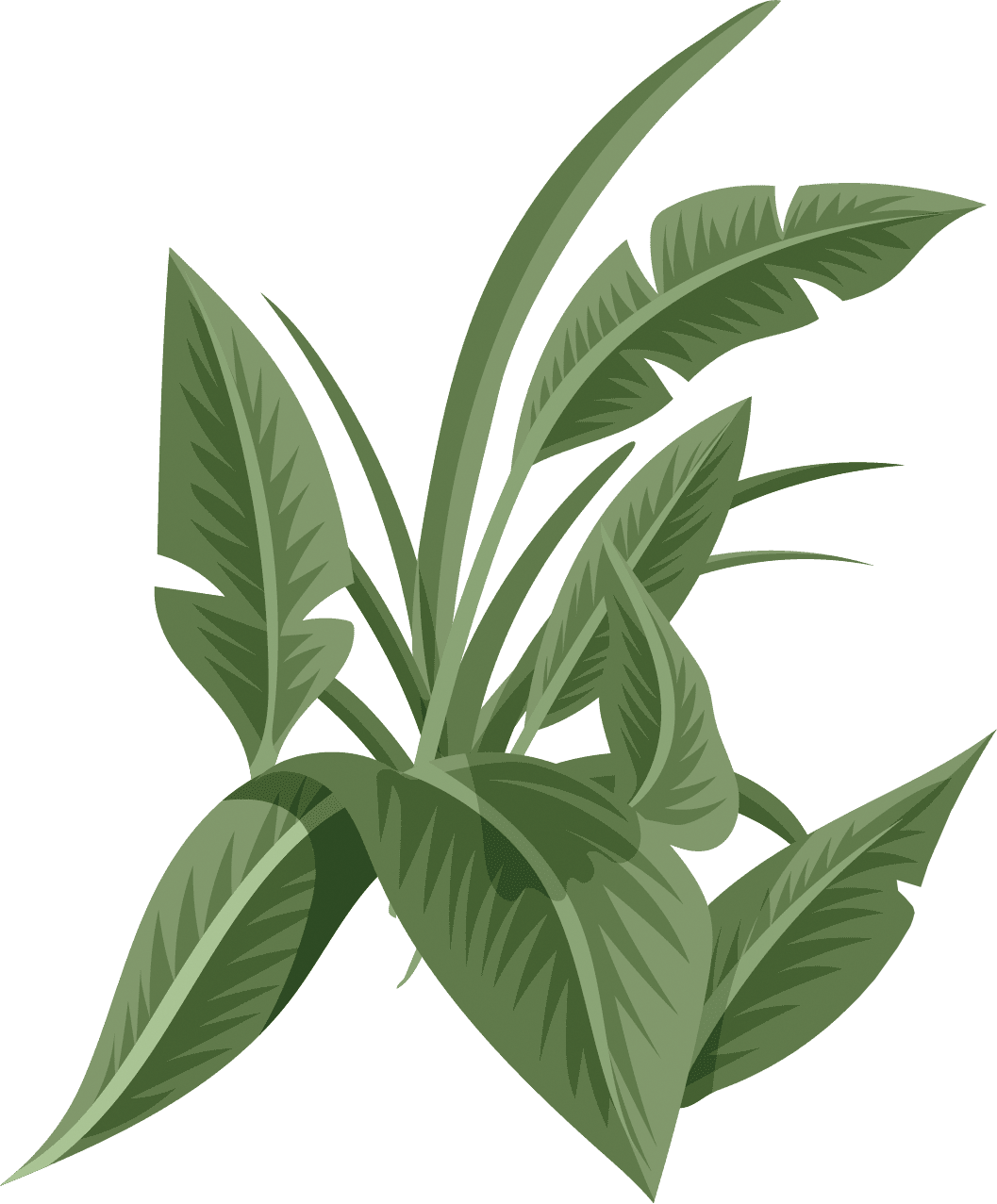 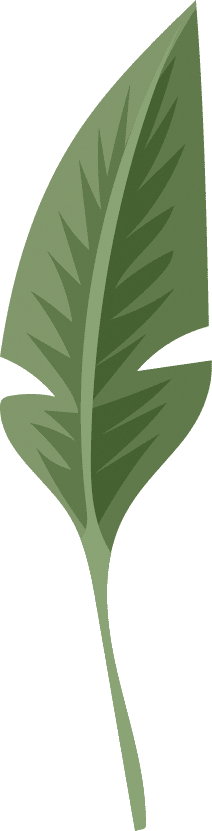 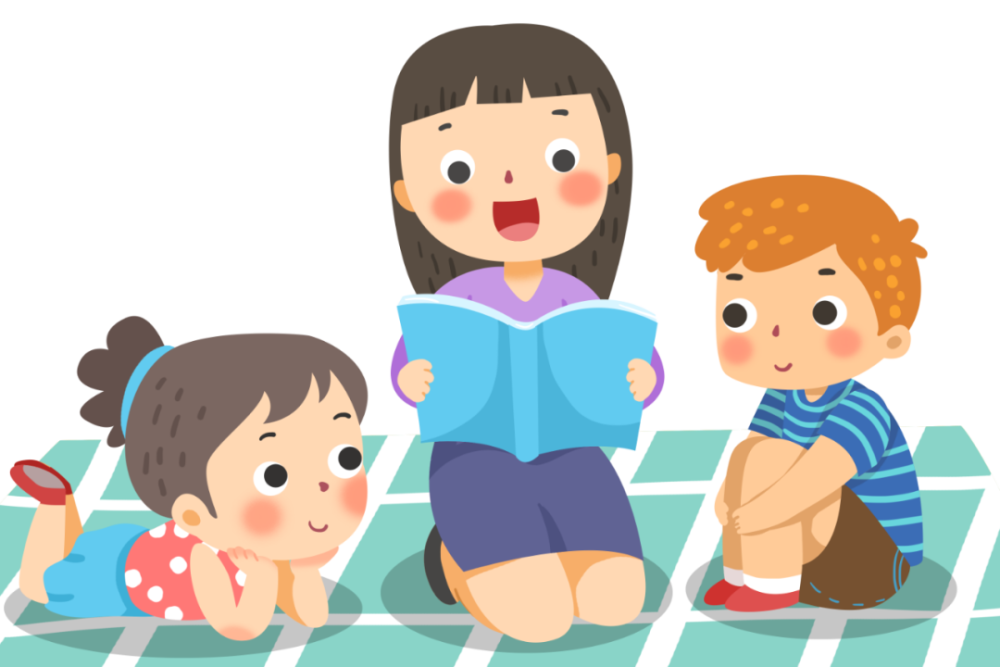 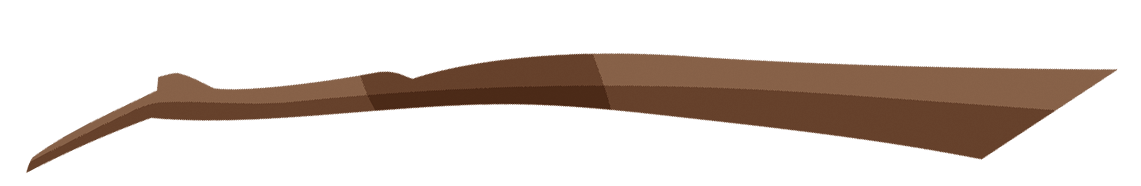 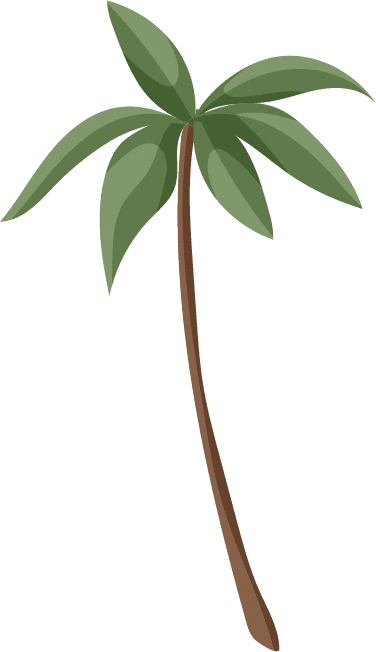 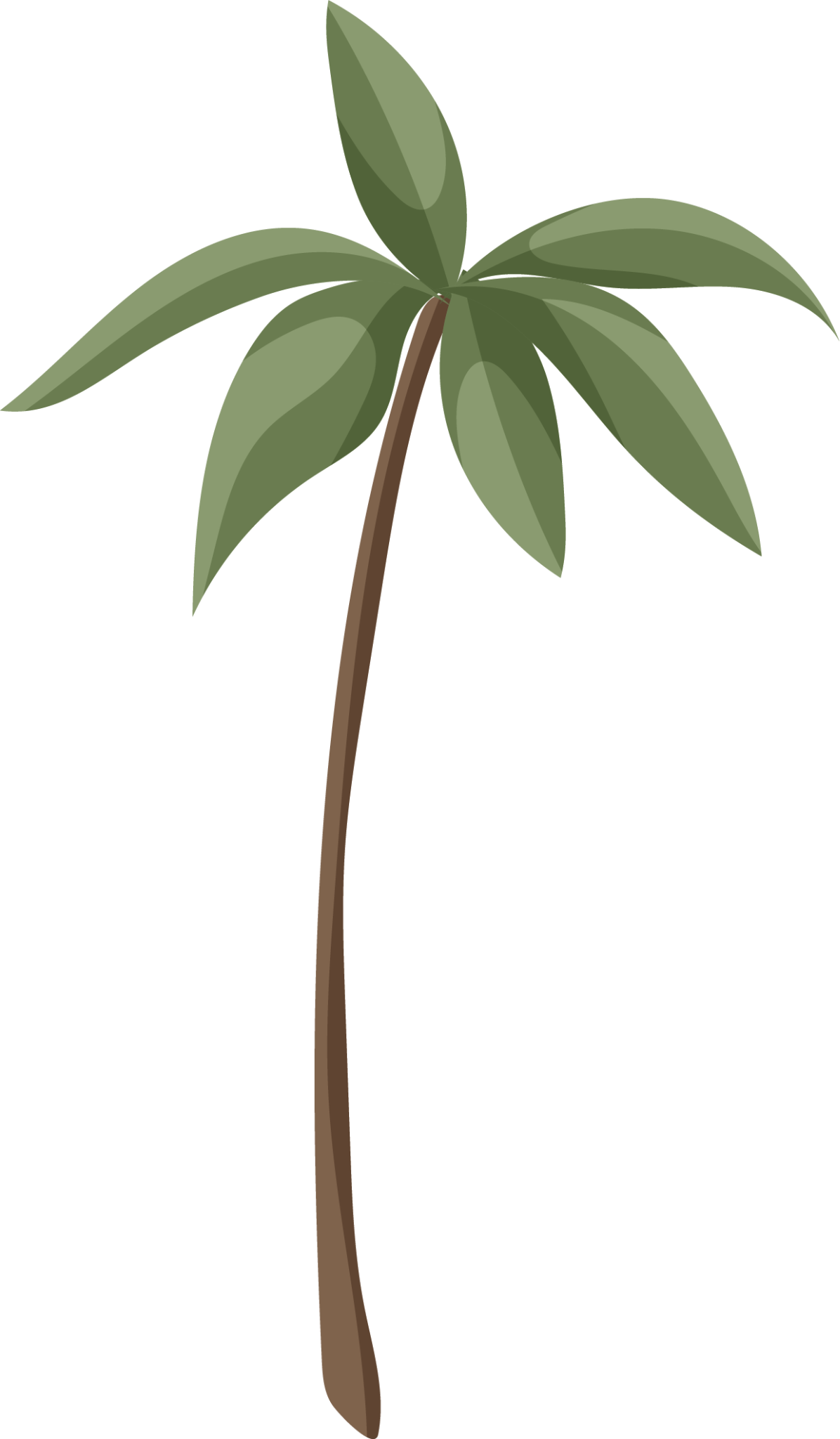 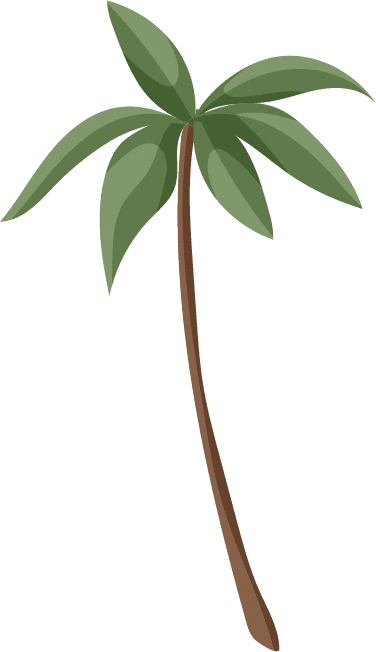 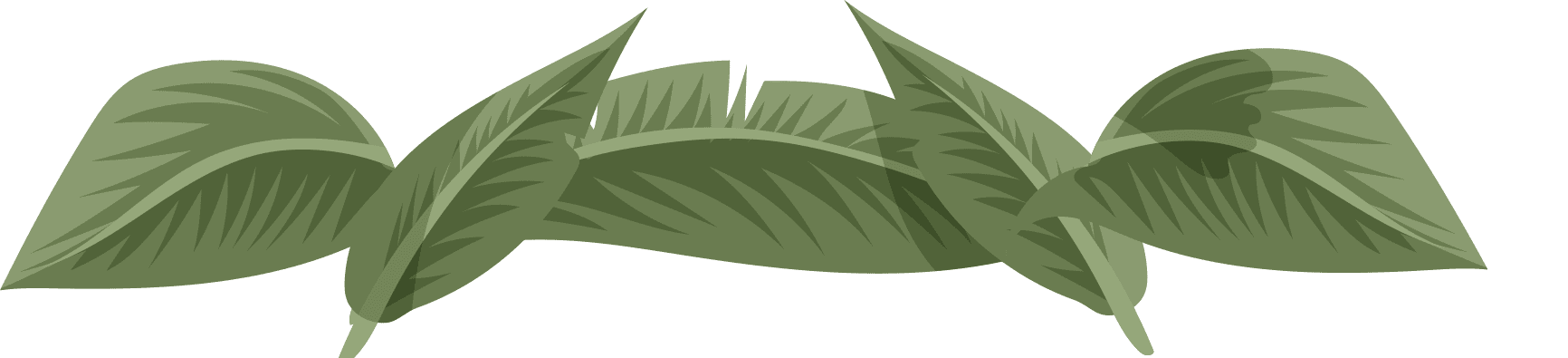 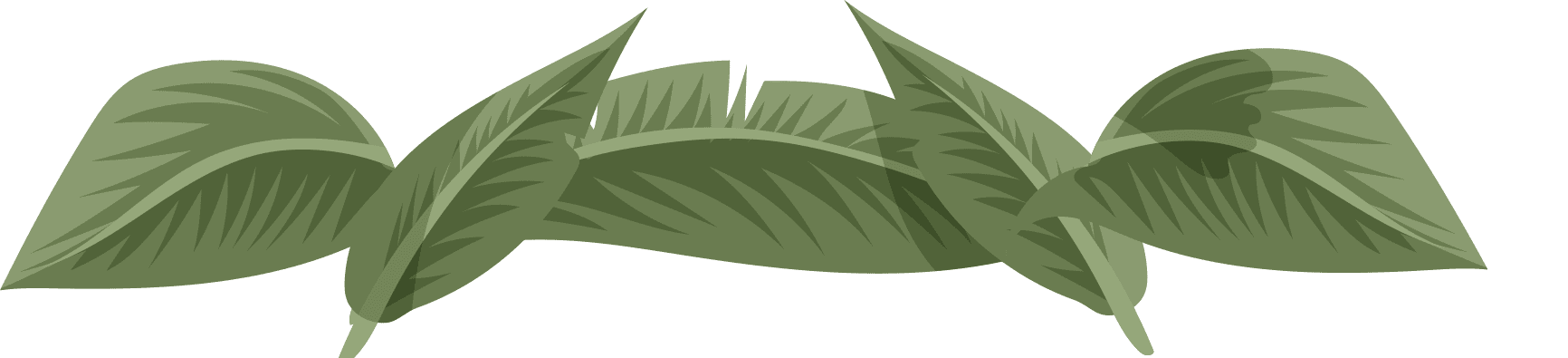 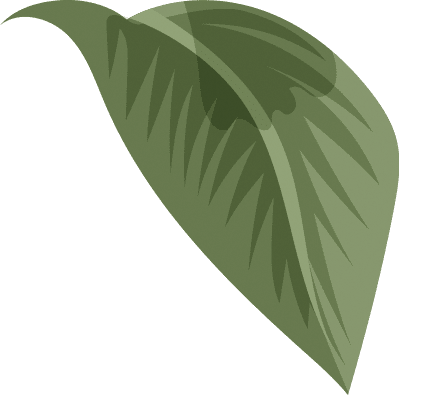 Nghe – viết
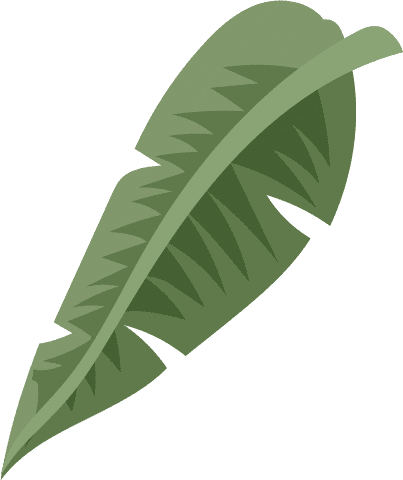 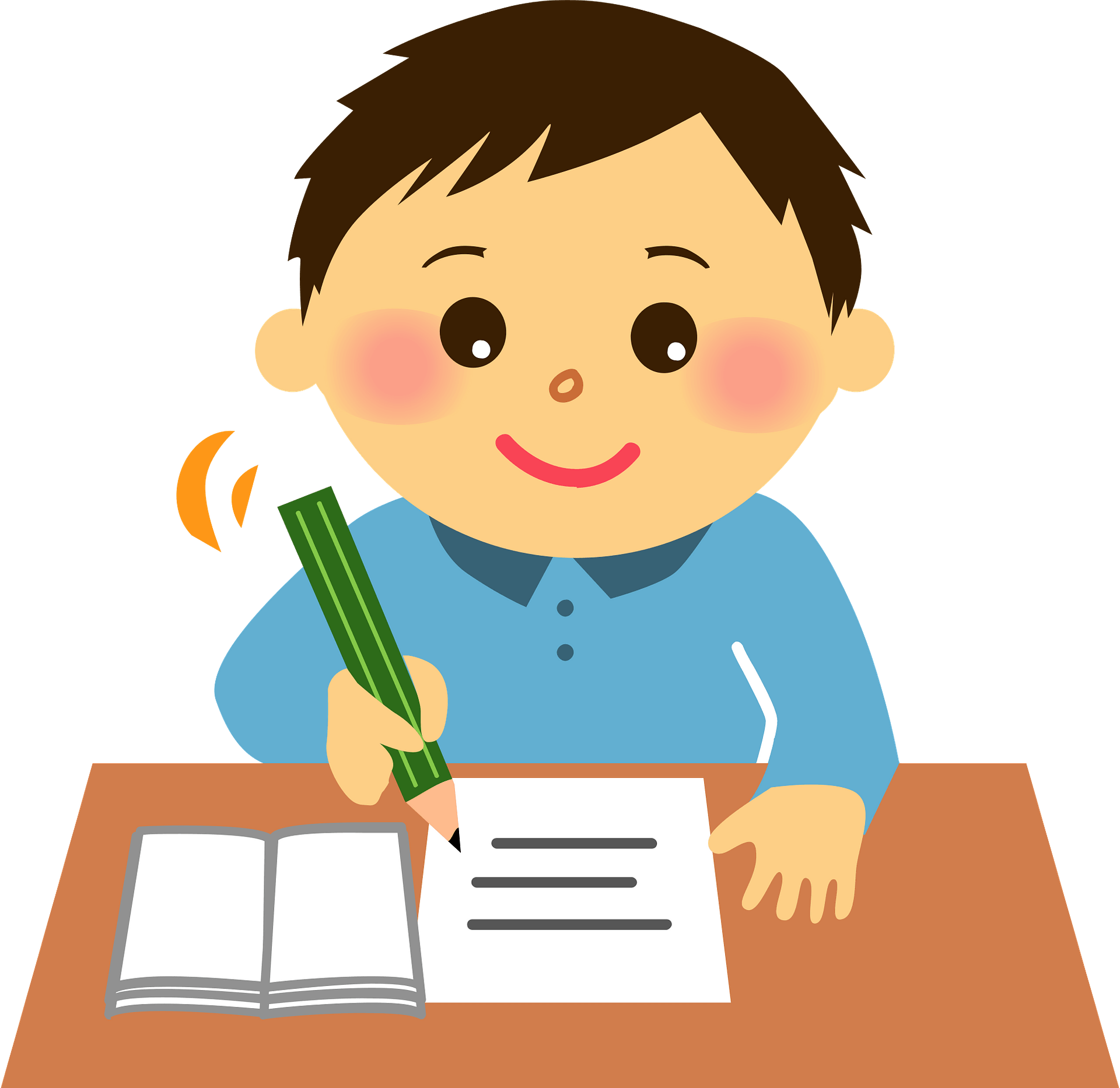 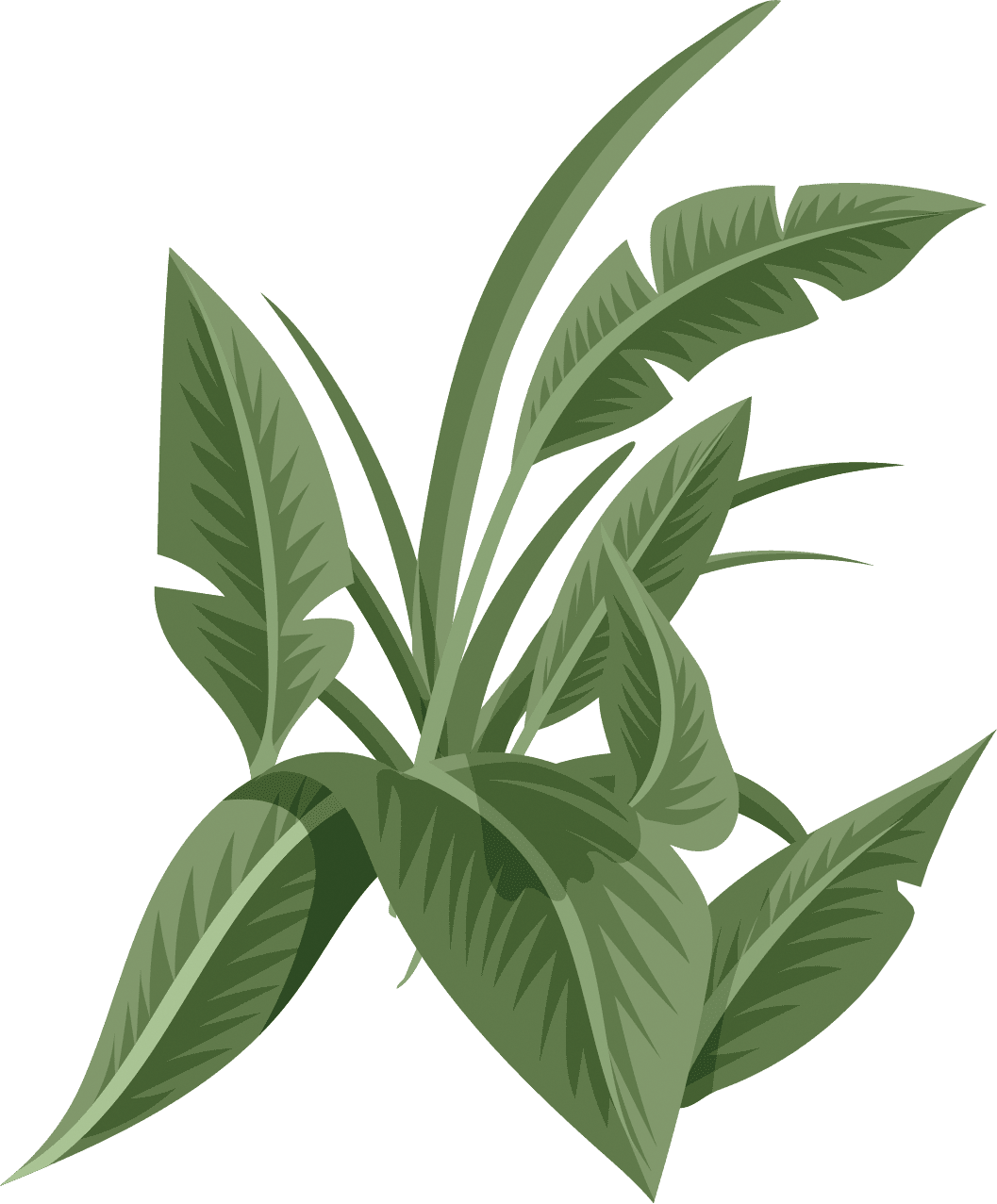 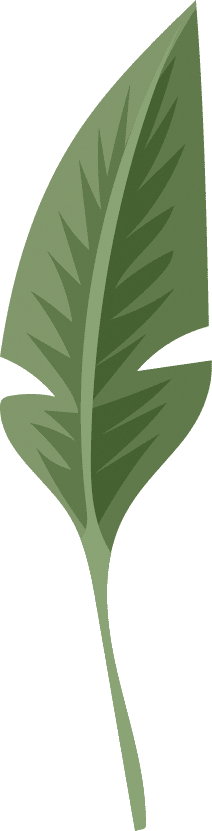 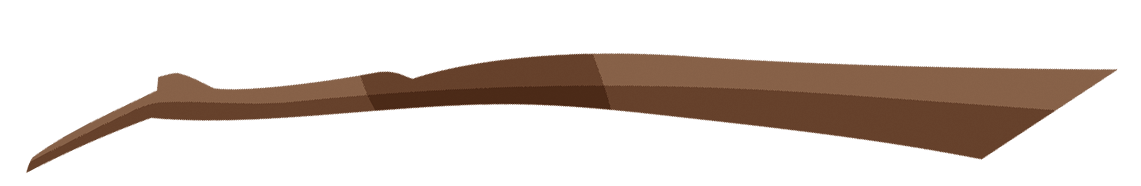 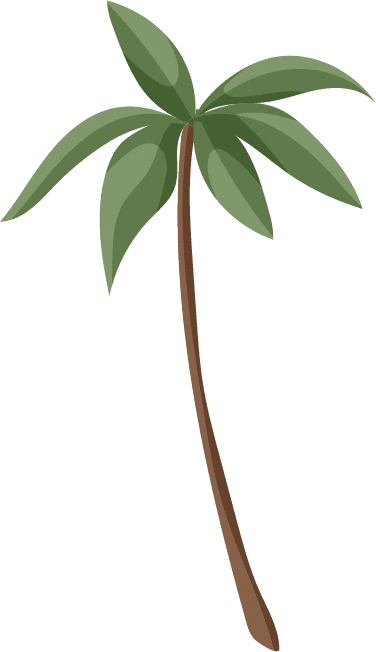 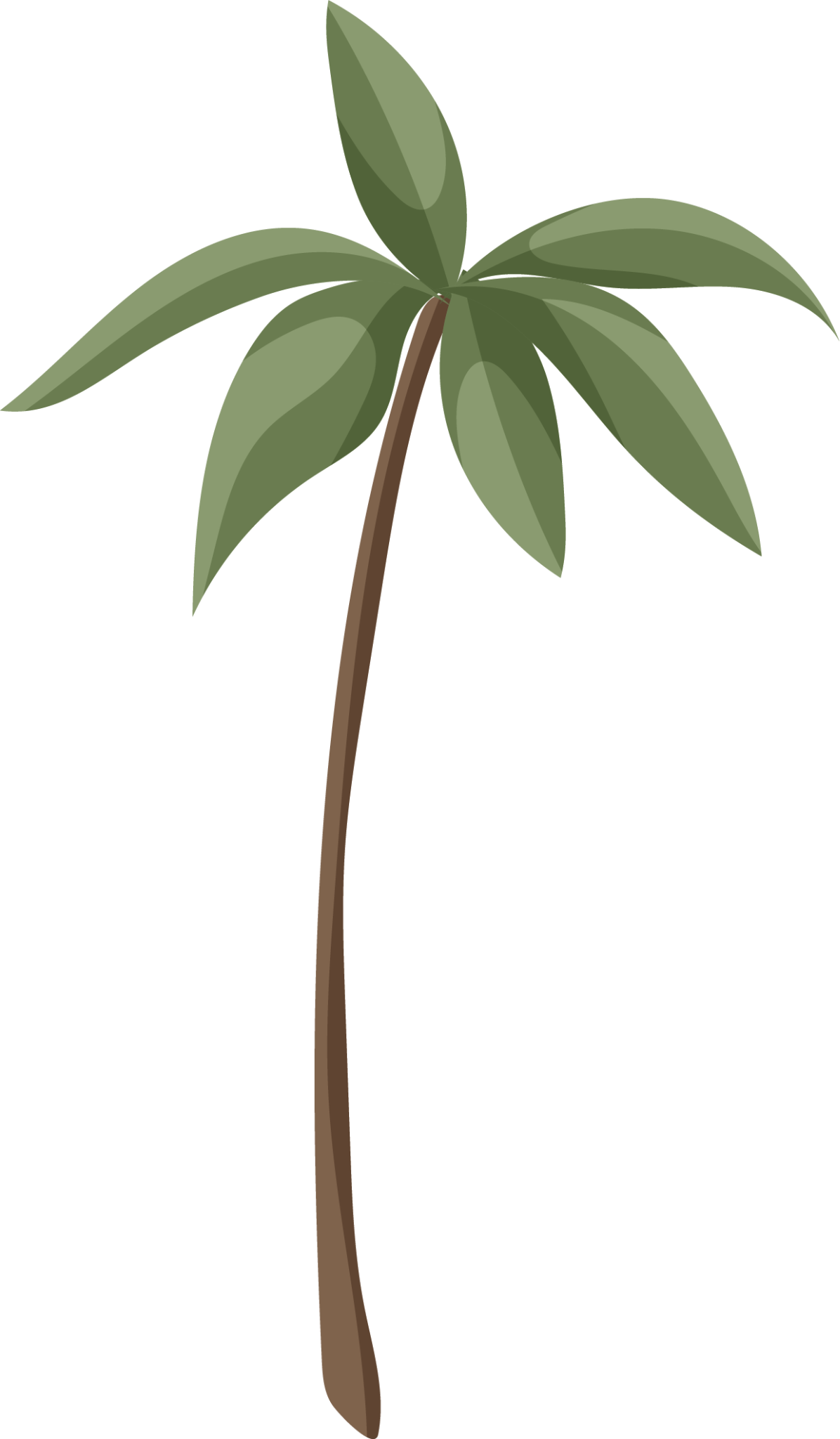 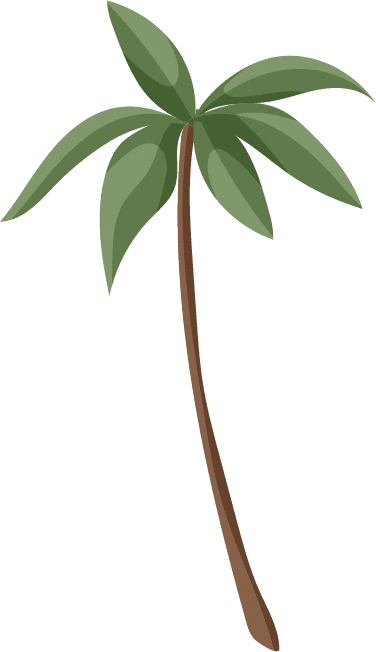 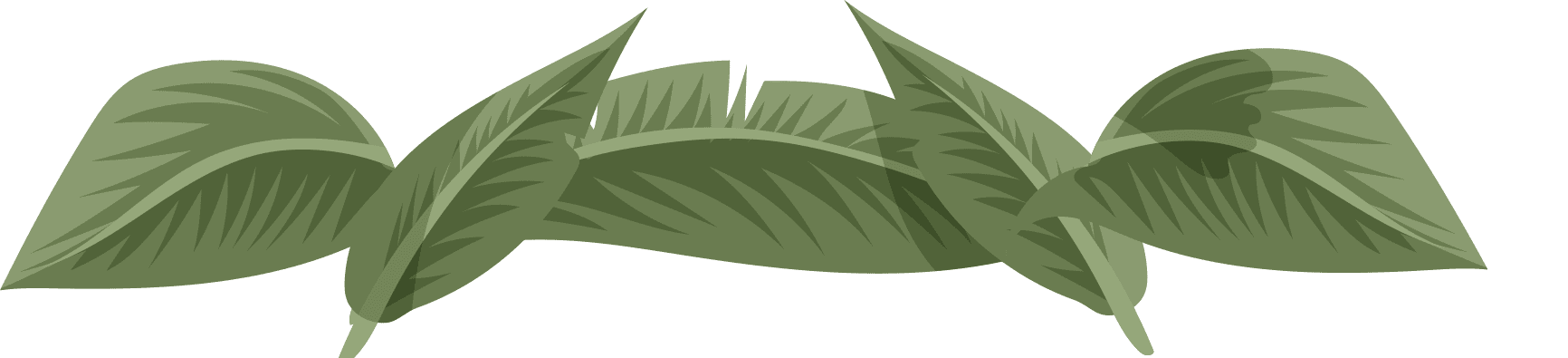 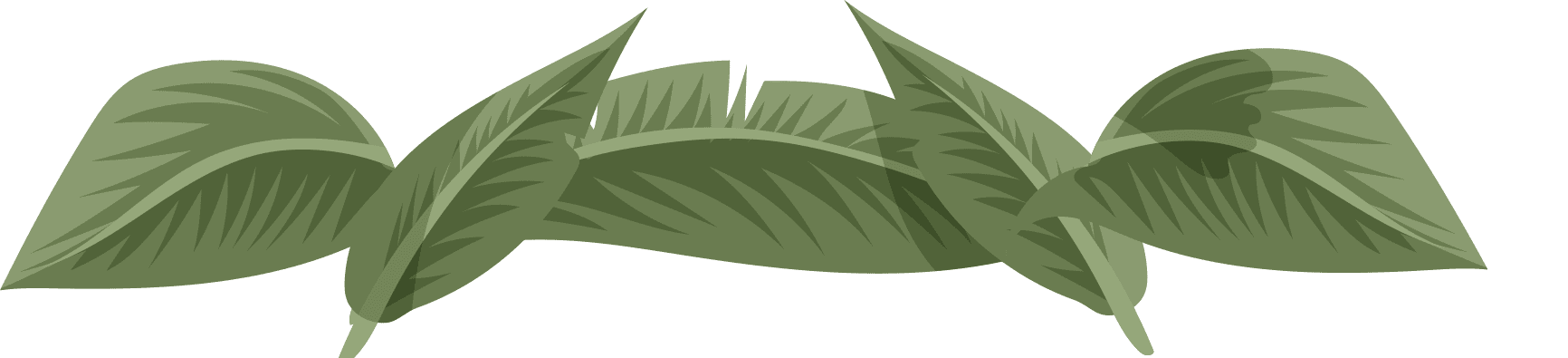 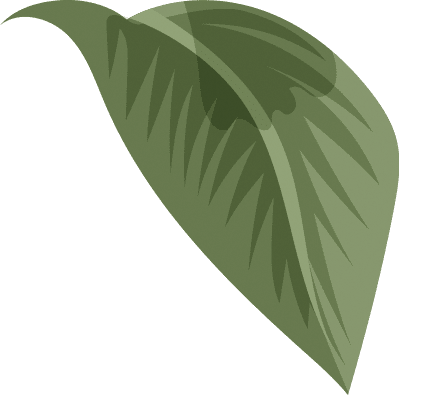 2. Làm bài tập a hoặc b.
b. Chọn tiếng thích hợp thay cho ô vuông.
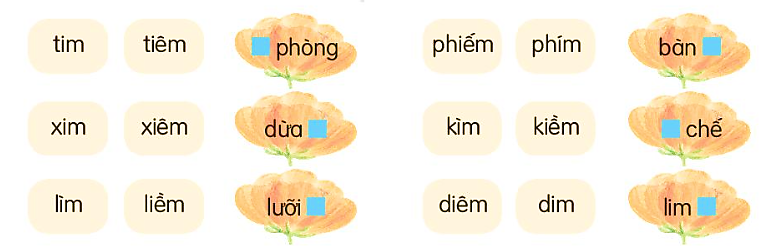 bàn phím
tiêm phòng
dừa xiêm
kiềm chế
lưỡi liềm
lim dim
3. Đặt 2 câu với từ ngữ vừa tìm được ở bài tập 2.
- Bố mẹ dẫn em đi tiêm phòng ở trạm y tế phường.
- Chú mèo lim dim nằm phơi nắng ngoài sân.
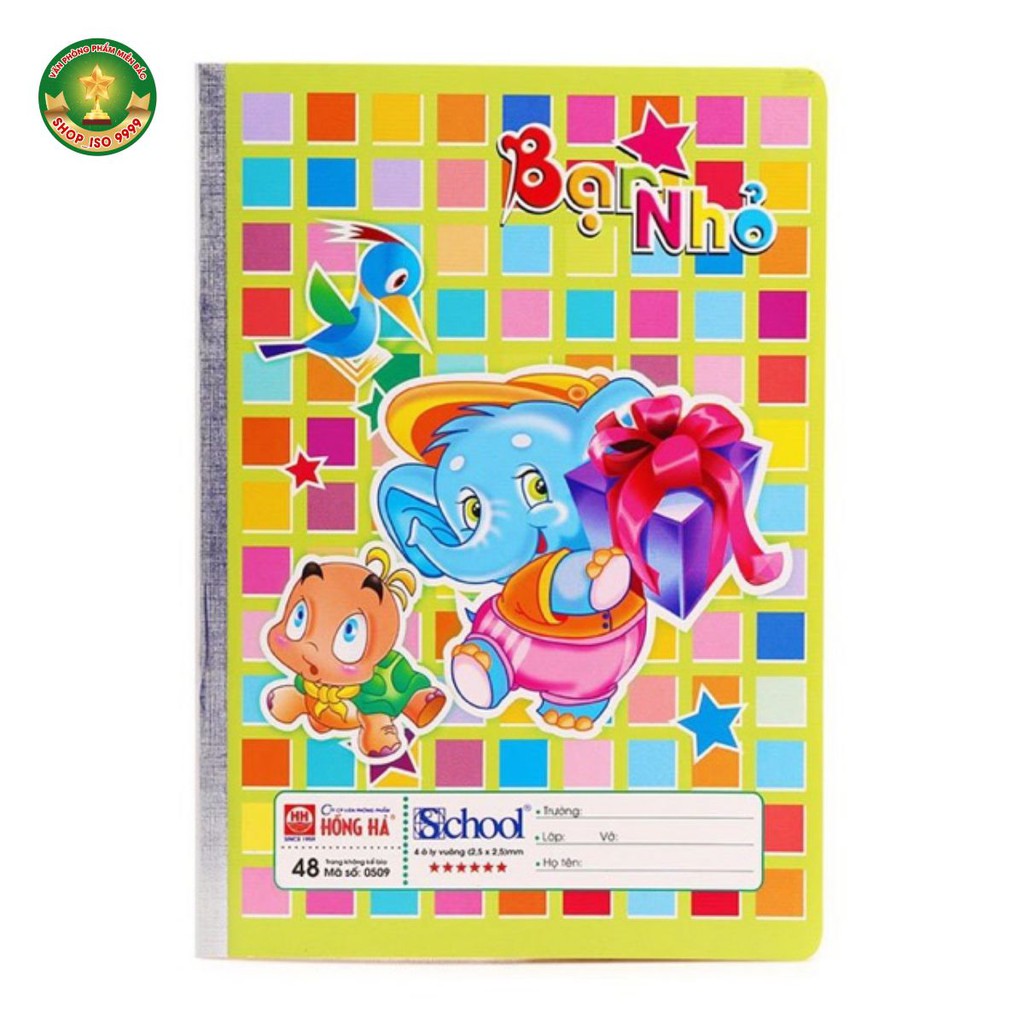 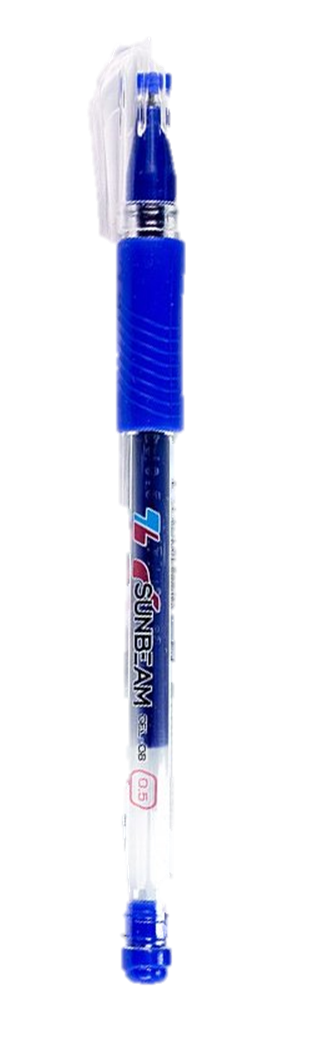 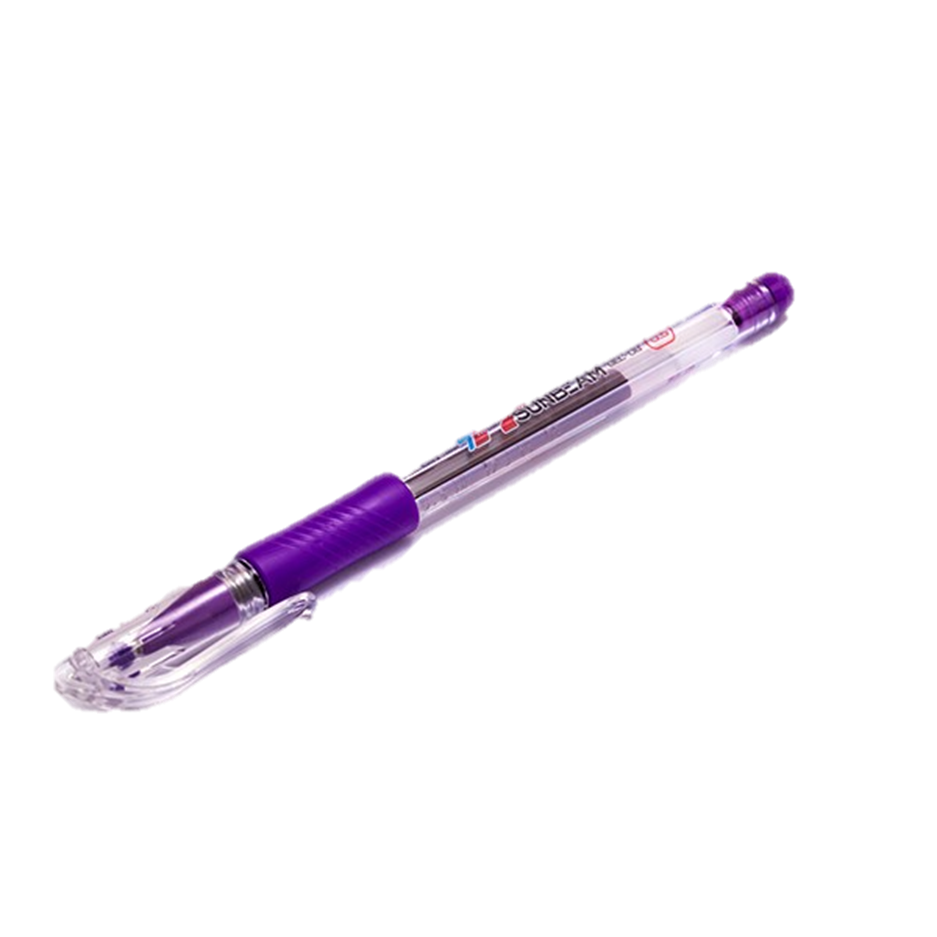 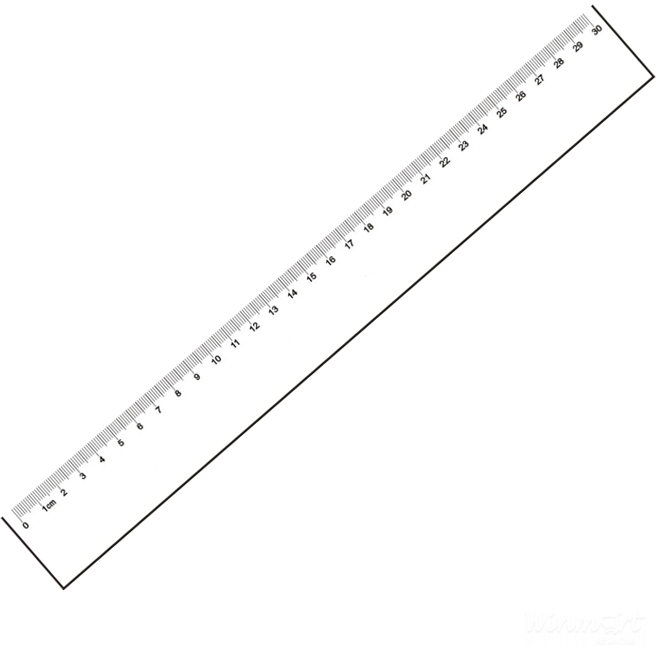 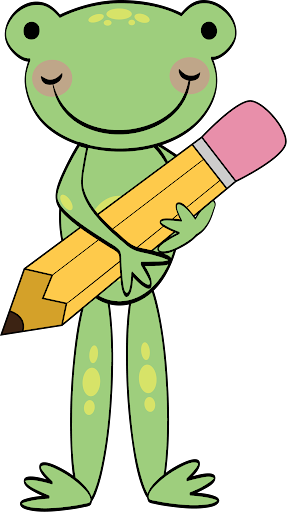 MỞ RỘNG
VẬN DỤNG
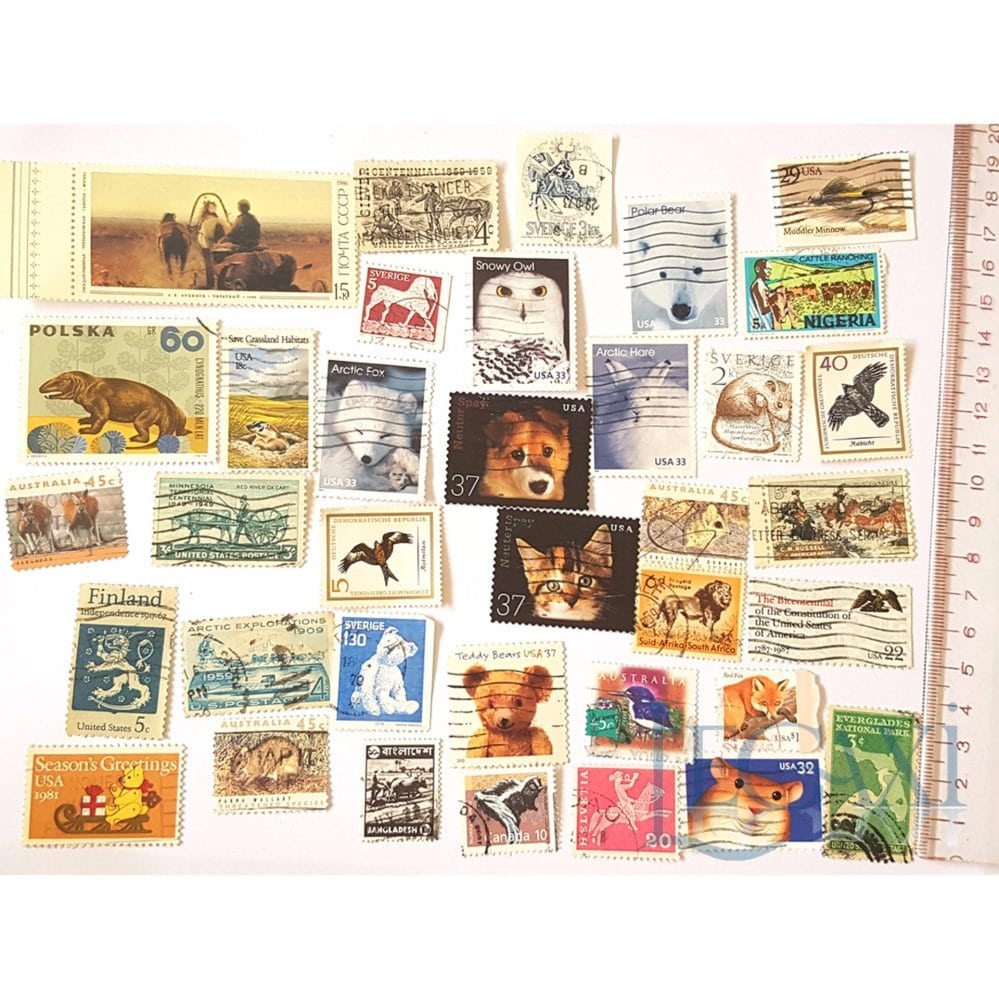 Bộ sưu tập tem
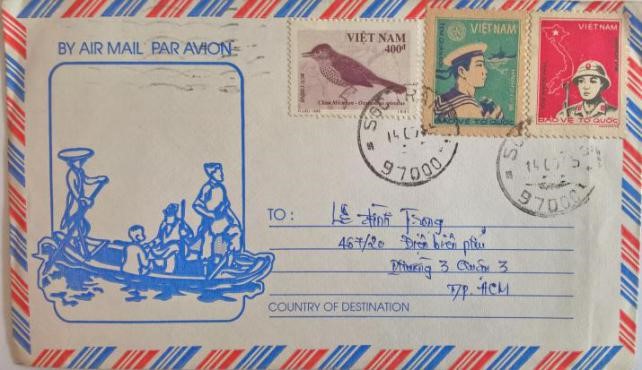 Tem thư dán trên phong bì
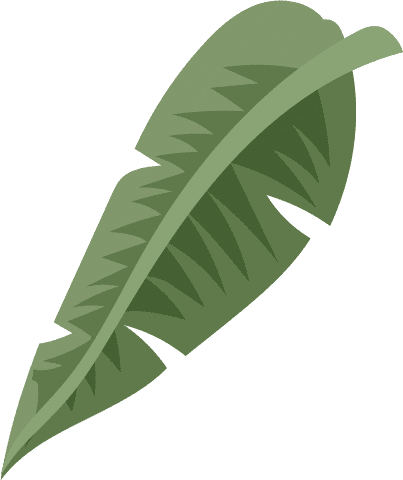 DẶN DÒ
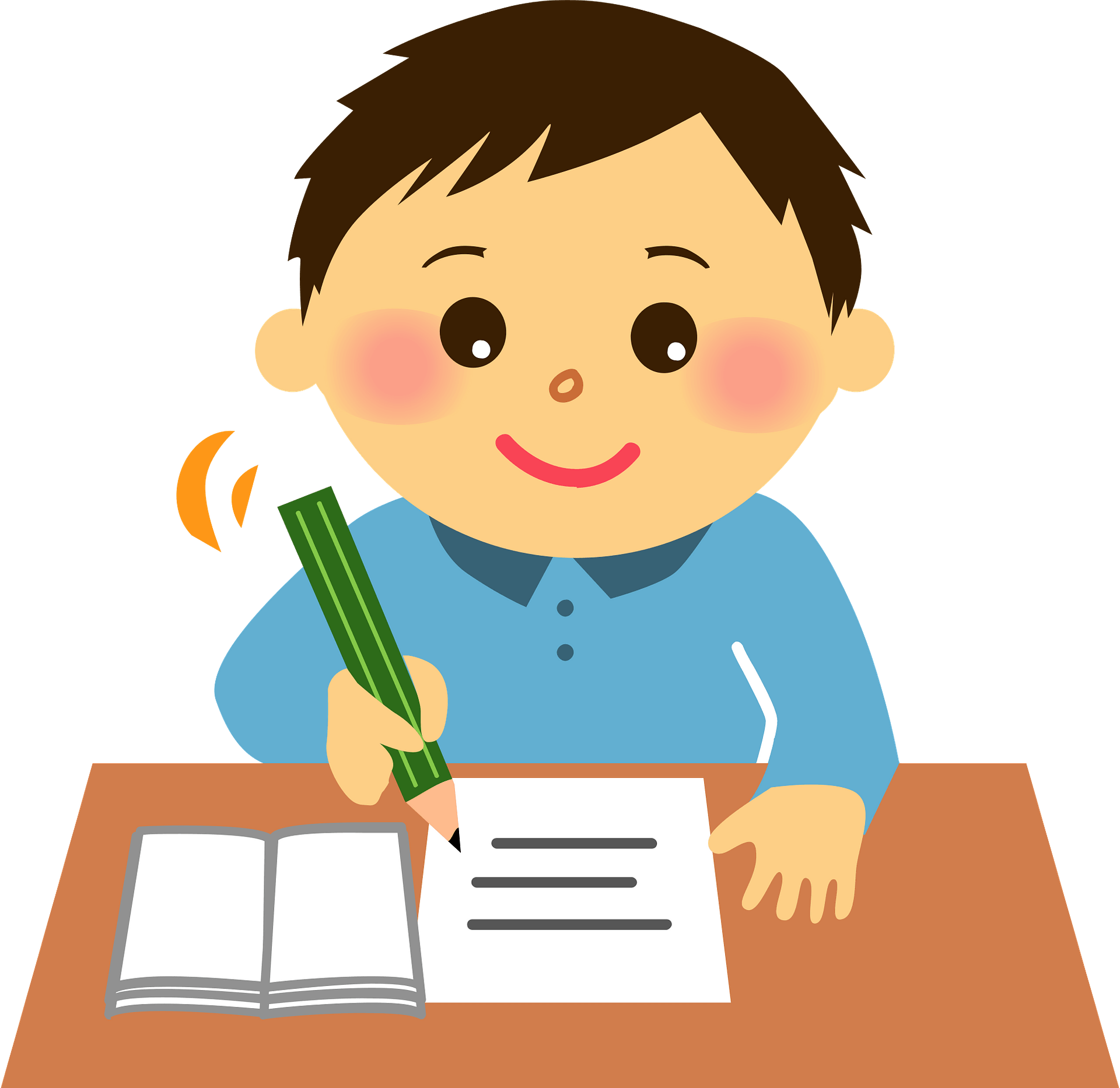 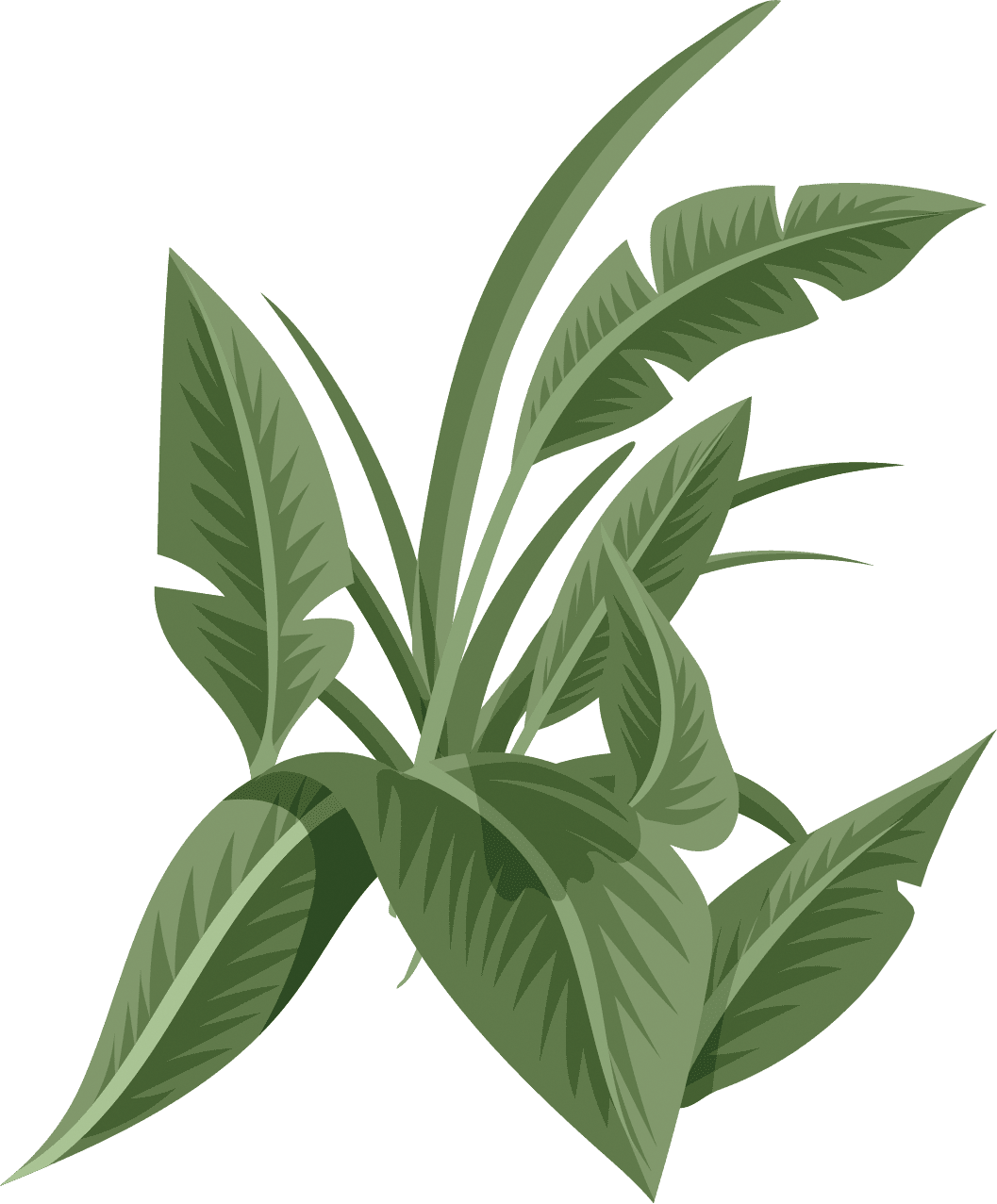 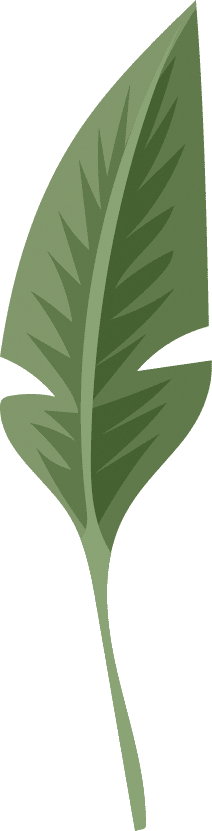 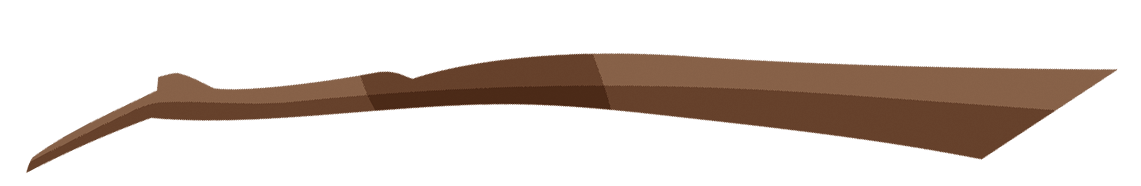 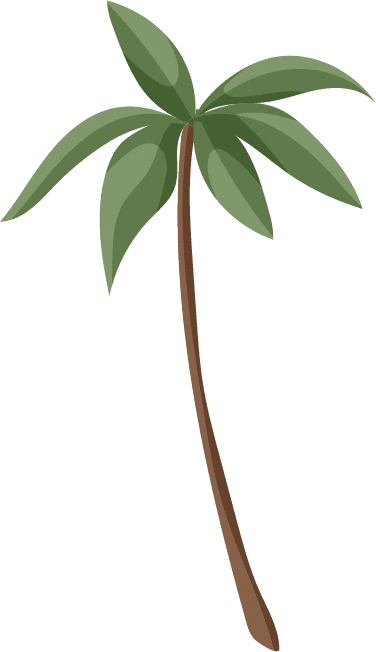 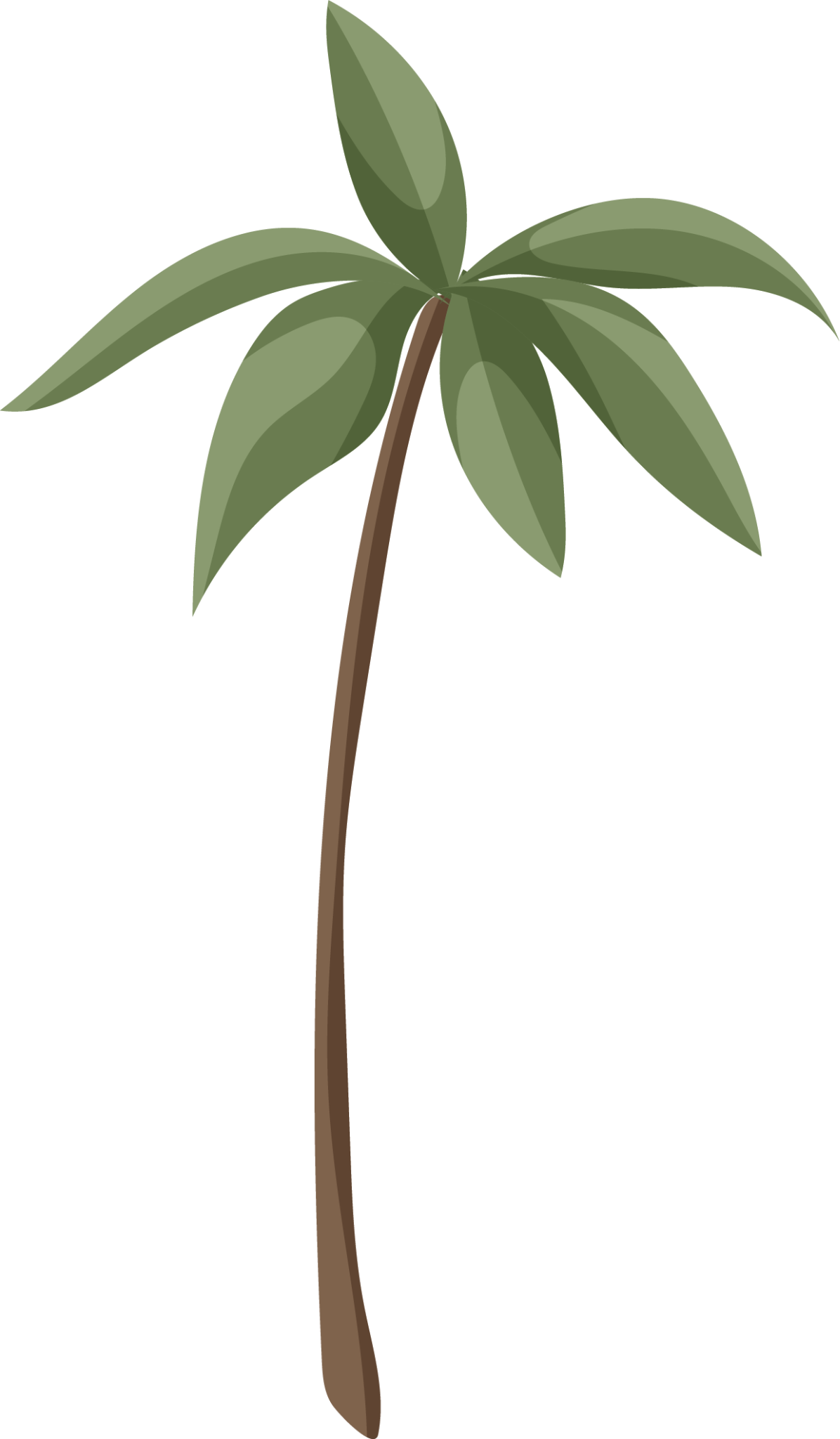 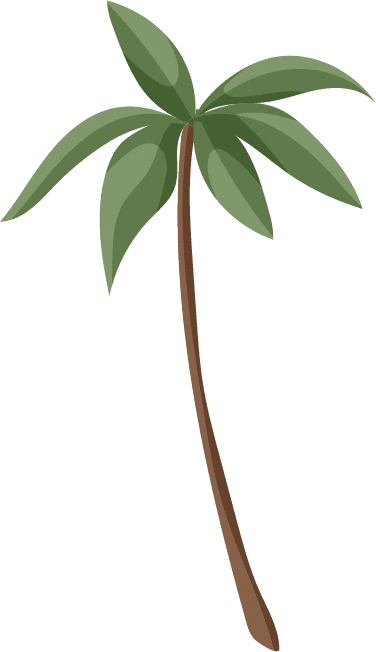 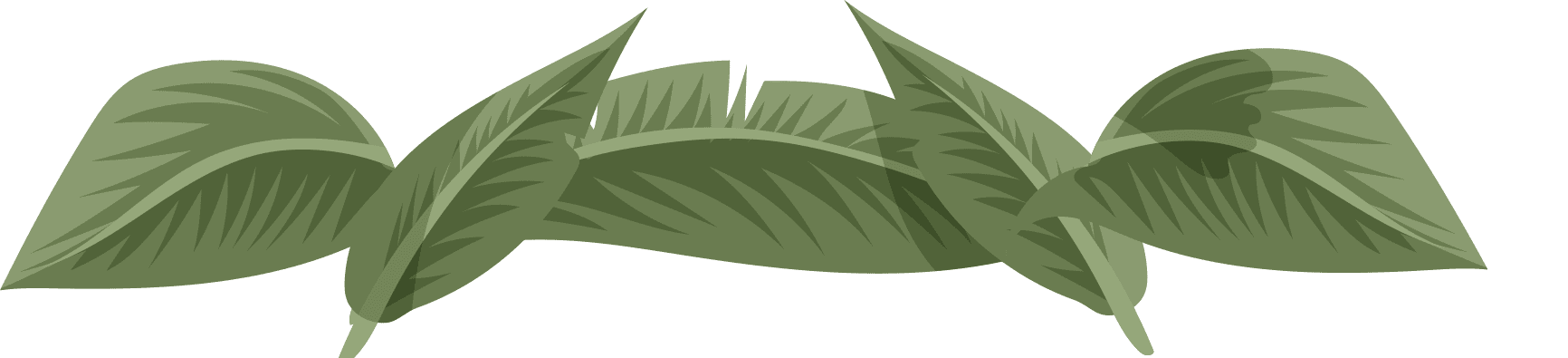 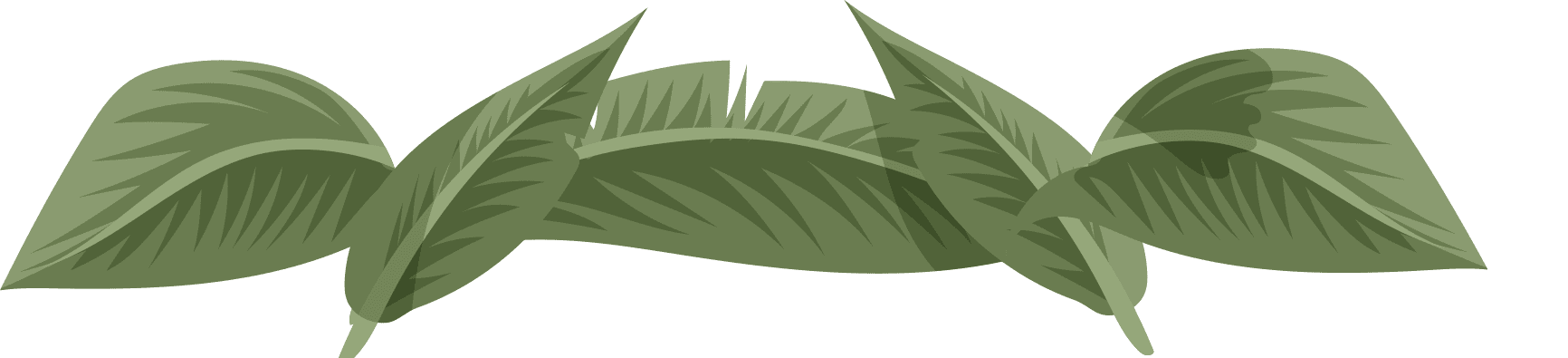 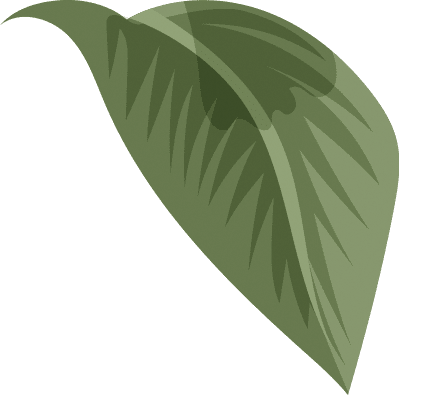 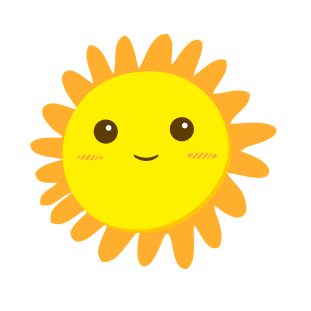 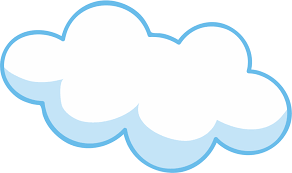 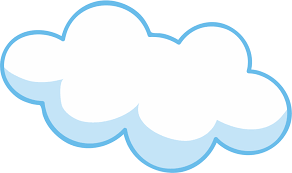 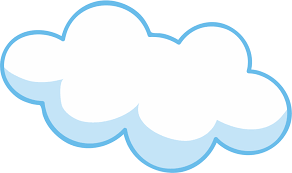 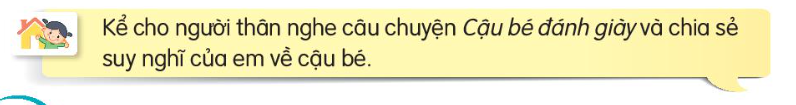 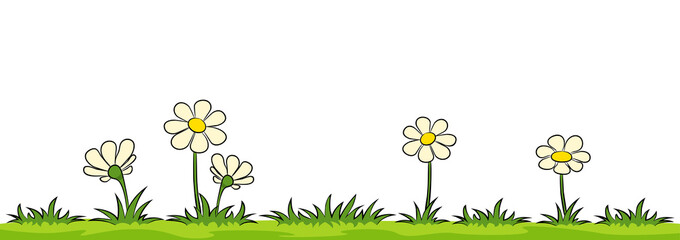